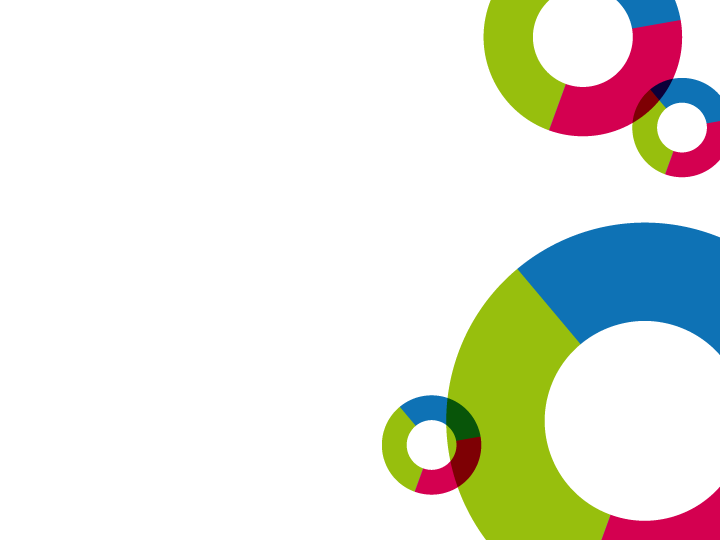 70. výzva IROPVYBRANÉ ÚSEKY SILNICII. A III. TŘÍDY - II
19. 1. 2016
Praha
21. 9. 2016
Praha
14. 3. 2017
Praha
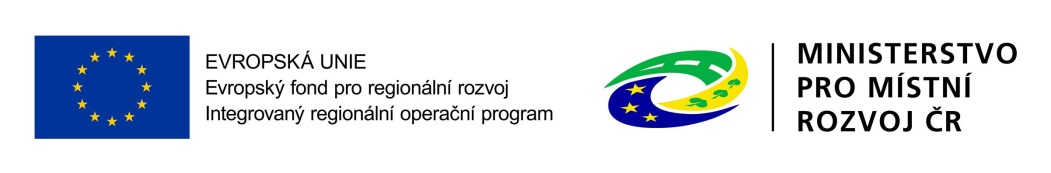 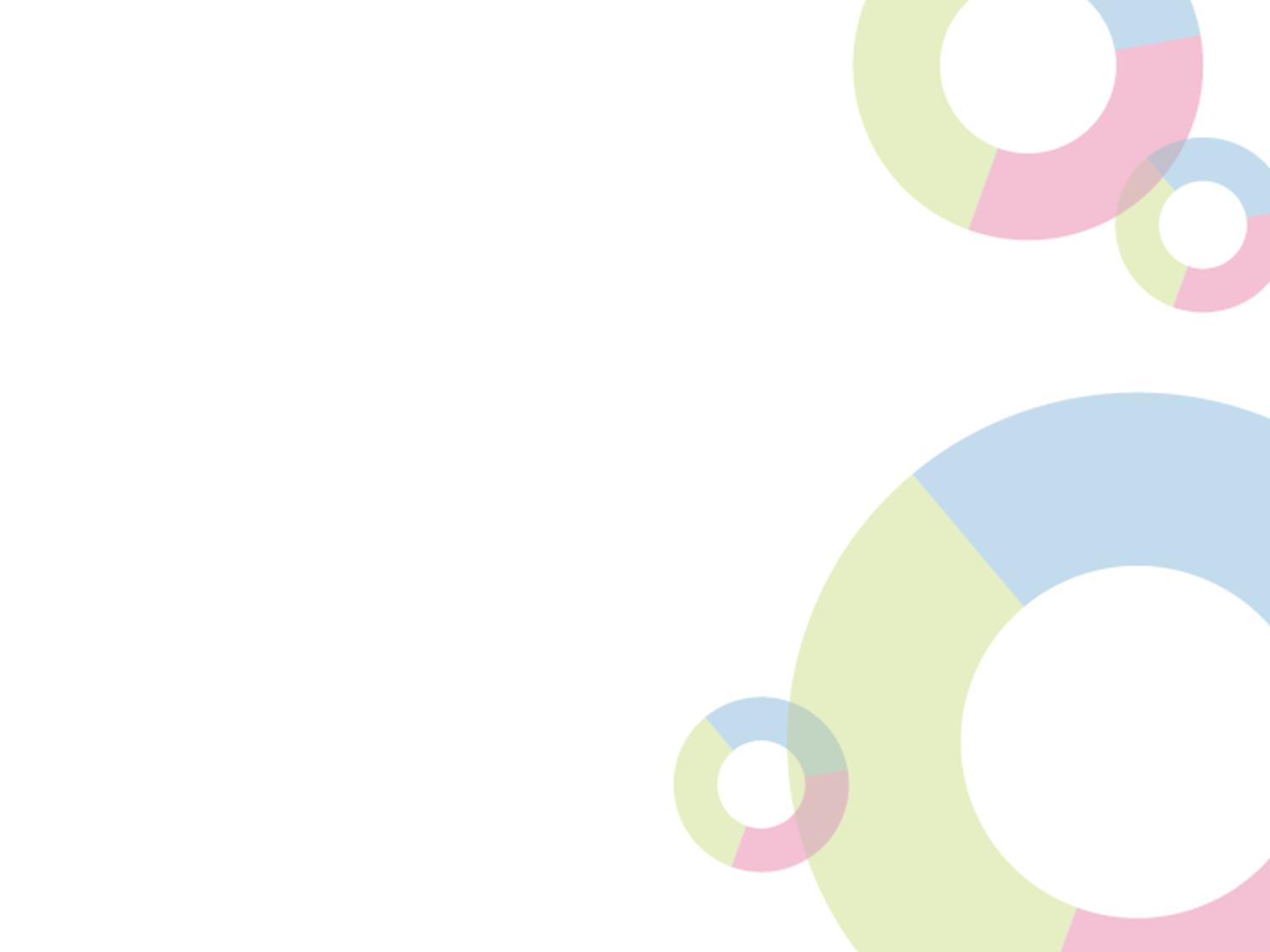 Program SEMINÁŘE
9:00 – 9:30		Prezence účastníků		

9:30 – 9:50		Zahájení, představení Integrovaného regionálního   
                              operačního programu, rolí Řídicího orgánu IROP a Centra  
                              pro regionální rozvoj České republiky

9:50 – 11:15		70. výzva IROP				„Vybrané úseky silnic II. a III. třídy - II“ 
                              parametry výzvy, podporované aktivity, způsobilé výdaje,  
                              povinné přílohy žádosti o podporu, rozdíly oproti 1. výzvě 				IROP, dotazy

11:15 – 11:35  	Přestávka 	

11:35 – 13:00  	Základní informace o aplikaci MS2014+, systém 							hodnocení projektů a další administrace projektu, 						kontrola výběrových a zadávacích řízení, dotazy

13:00 – 13:30		Informace k dalším výzvám ve Specifickém cíli 1.1 IROP				Diskuse

13:30 			Závěr
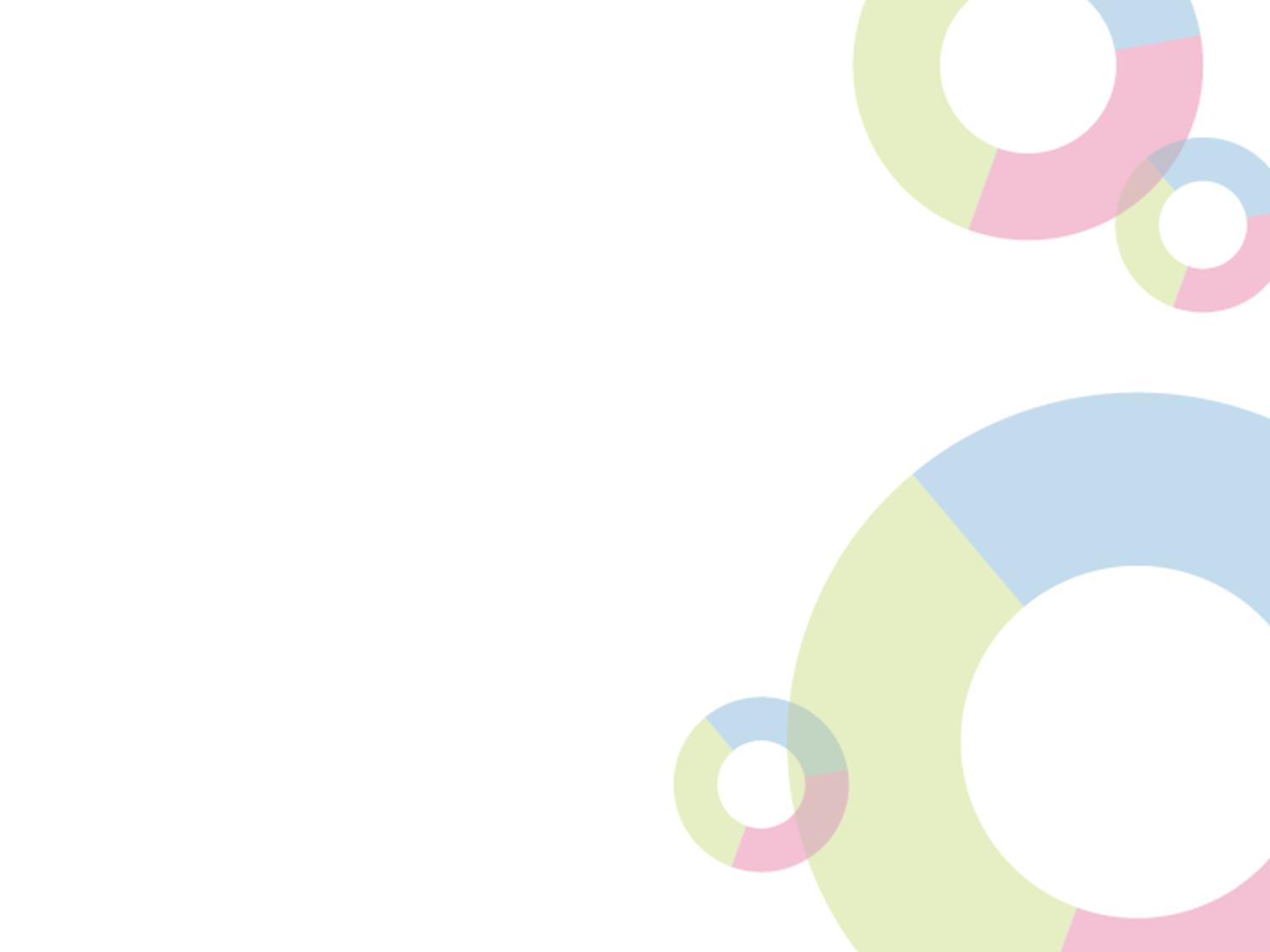 Řídicí orgán a zprostředkující subjekty
Řídicí orgán: Ministerstvo pro místní rozvoj ČR
Zprostředkující subjekty:
Centrum pro regionální rozvoj České republiky (CRR) 
Regionální pobočky CRR v krajských městech 
= 13 územních pracovišť a pražská centrála; www.crr.cz
Vybraná města, která jsou nositeli integrovaných územních investic (ITI)

První výzvy IROP byly vyhlášeny 31. července 2015
www.dotaceEU.cz/IROP
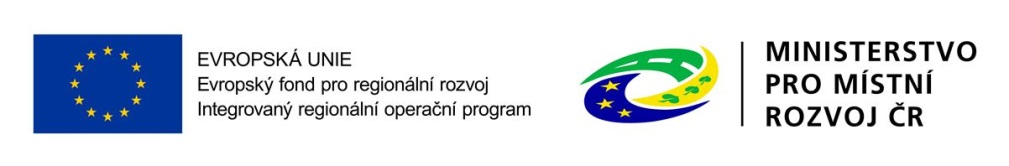 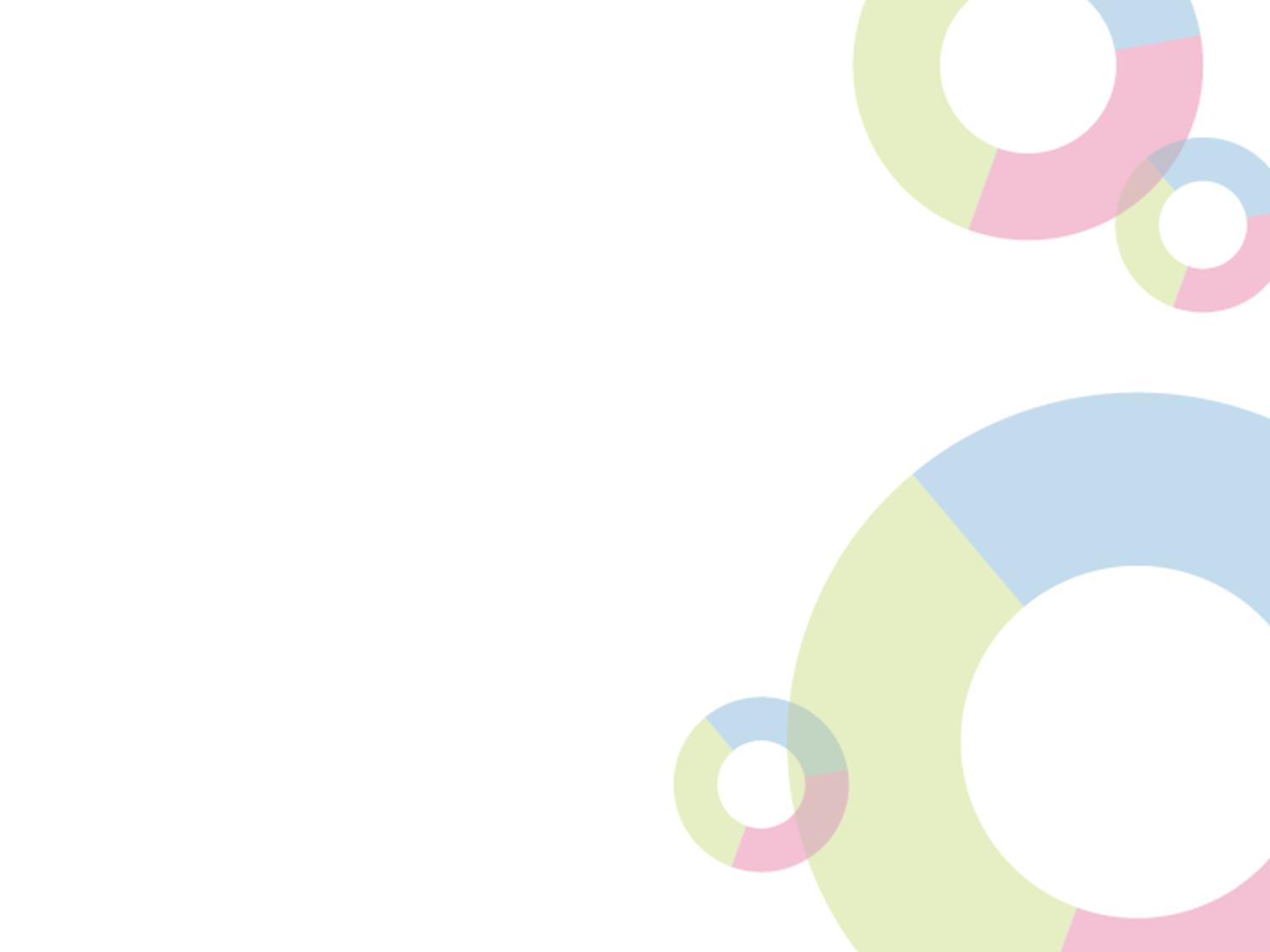 Pravidla pro žadatele a příjemce
Obecná pravidla
(závazná pro všechny specifické cíle a výzvy)
www.dotaceEU.cz/IROP

Specifická pravidla
(pro každou výzvu samostatný dokument) 
www.dotaceEU.cz/IROP
podporované aktivity, způsobilé výdaje, hodnoticí kritéria, povinné přílohy
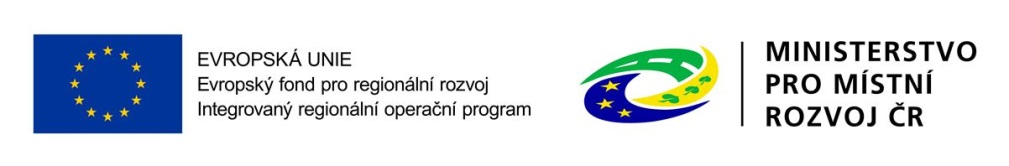 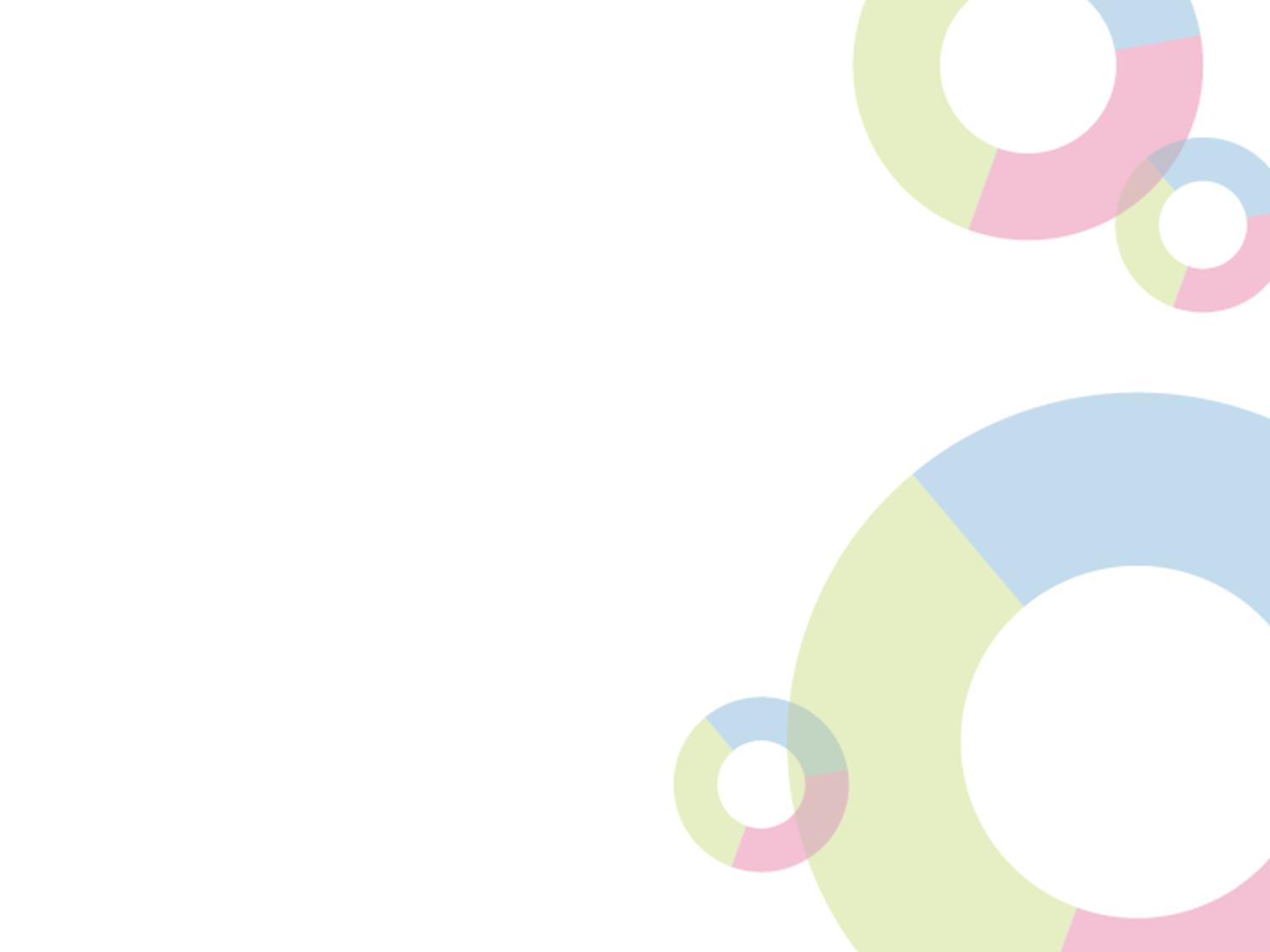 Kapitoly obecných pravidel
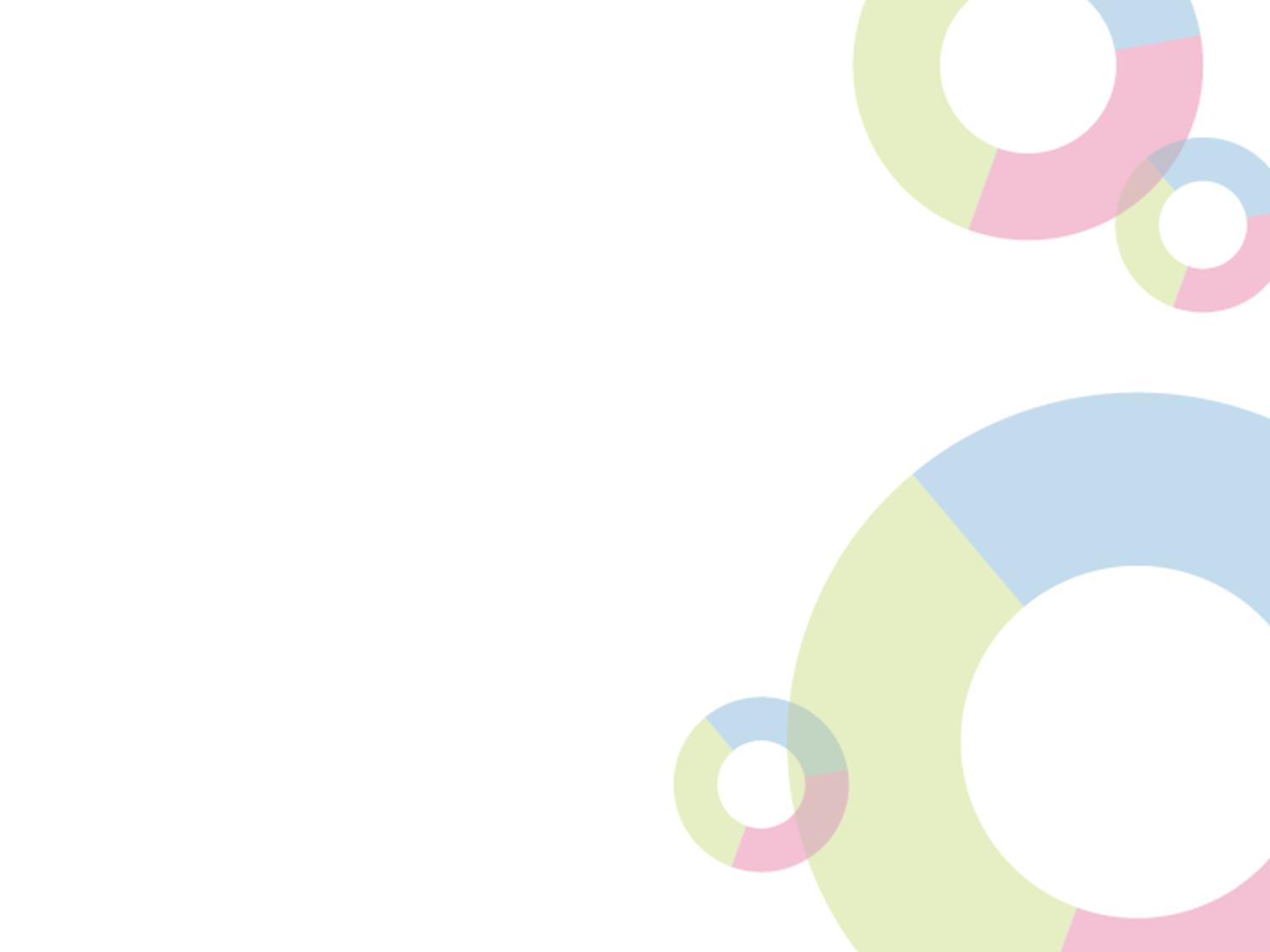 StruktUra IROP
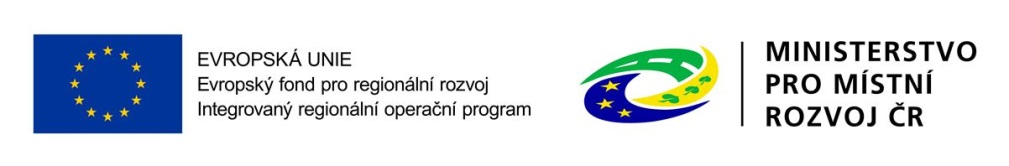 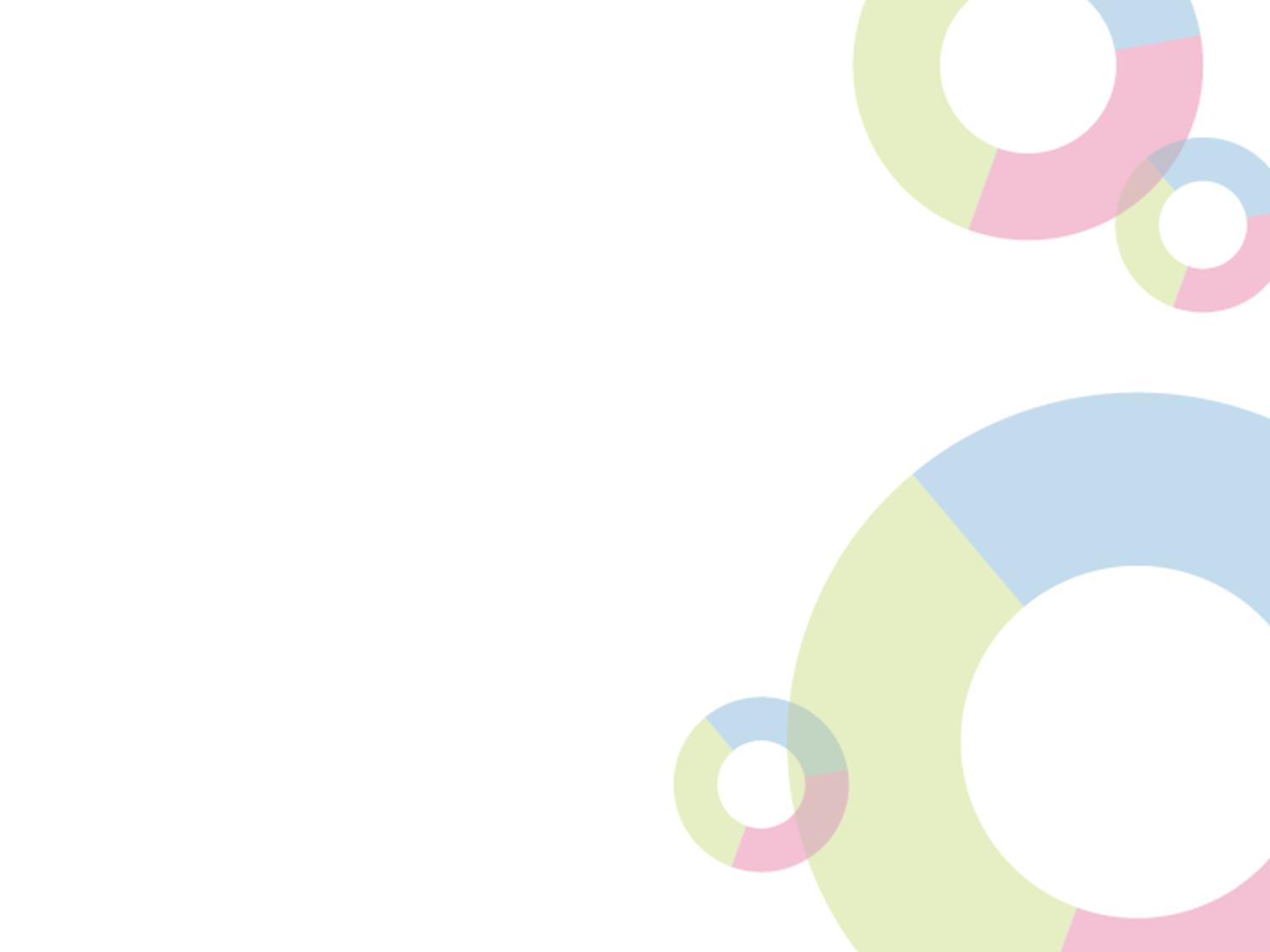 Hodnocení irop za rok 2016
Vyhlášeno v 67 výzvách 71% alokace programuv objemu 88,68 mld. Kč. 
Dnes už 70 výzev za 100 mld.
Předloženo 3147 projektů za 50 mld. Kč. 
Dnes už 3553 za 52,1 mld. Kč
Schváleno 952 projektů za 15 mld. Kč. 
Dnes už 1320 za 24,3 mld. Kč
Doplnění kapacit na pobočkách CRR
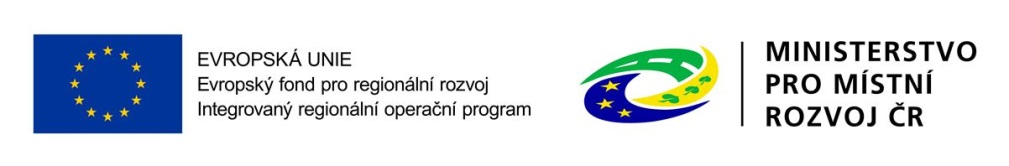 1. Výzva IROP
Stav ve výzvě k 28. 2. 2017
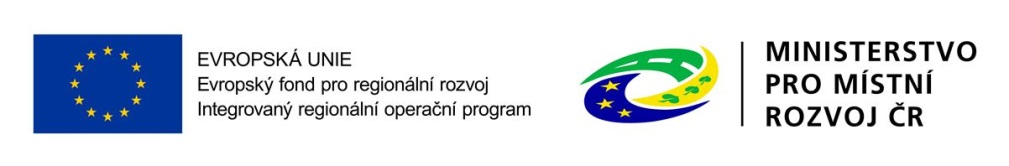 1. Výzva IROP
Plnění krajských předpokladů k 28. 2. 2017
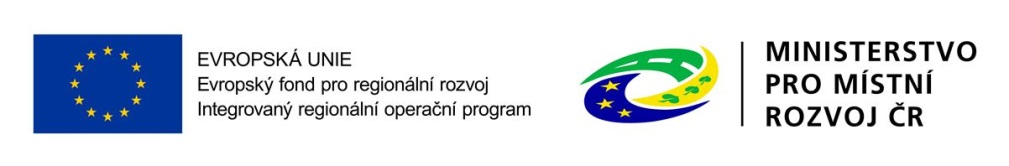 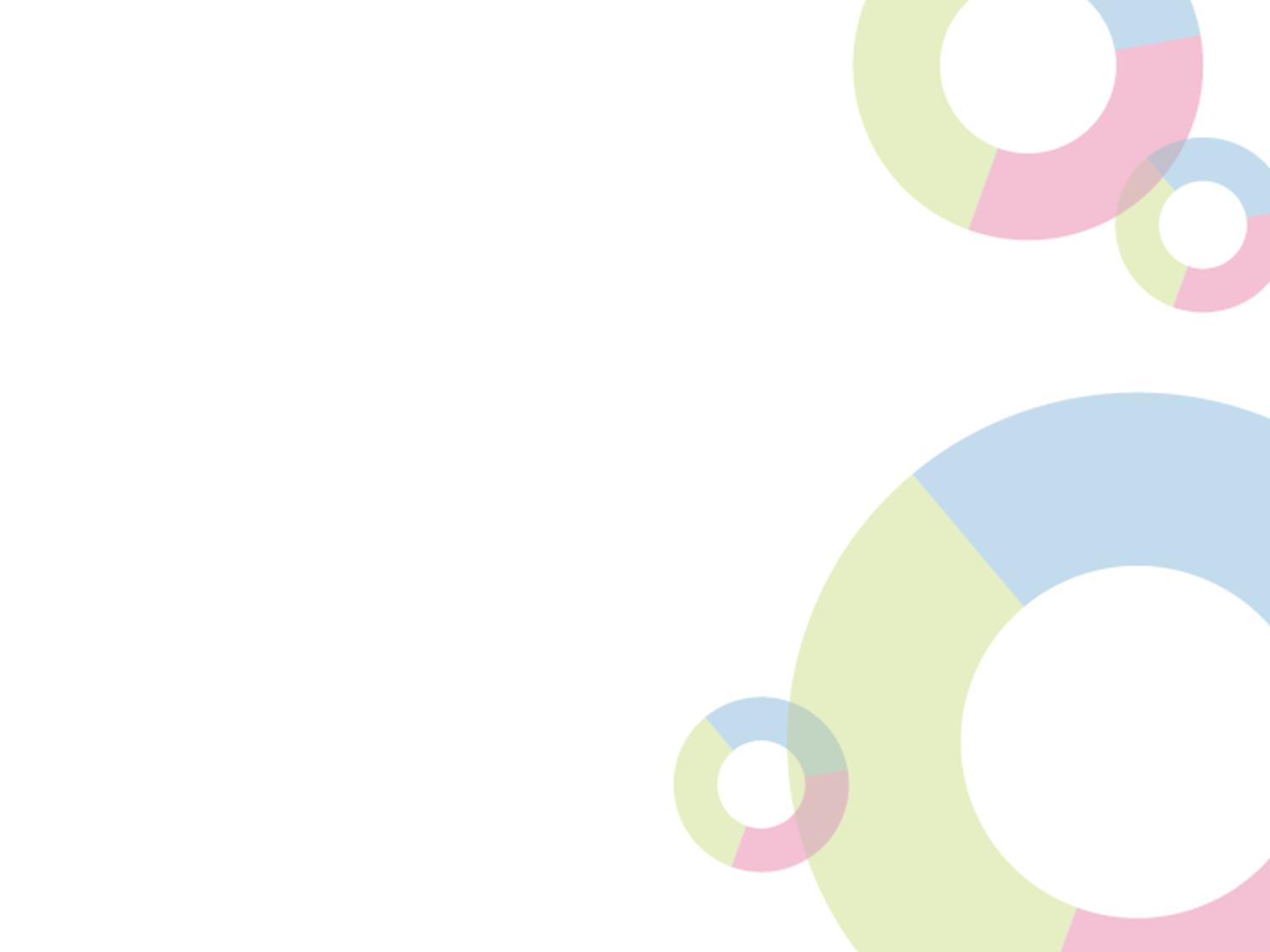 Konzultace ve specifickém cíli 1.1
Zefektivnění administrace projektů - zřízení specializovaného pracoviště CRR pro konzultace žadatelů ve Specifickém cíli 1.1na Územním pracovišti IROP pro Královéhradecký kraj.:
kontaktní osobou pracoviště je ředitel odboru Ing. Leoš Macura, tel. 499 420 600, 602 474 685, leos.macura(at)crr.cz,
konzultace poskytovány k věcné stránce projektové žádostia technickým parametrům připravovaných projektů,
konzultace lze po dohodě s královéhradeckým pracovištěm Centra uspořádat také v objektu centrály Centra v Praze, v případě, že bude žadatelem preferována tato možnost. 
Ostatní konzultace, týkající se zpracování projektové žádosti v ISKP a dotazům k monitorovacímu systému zůstávají na příslušných regionálních pracovištích Centra pro regionální rozvoj.
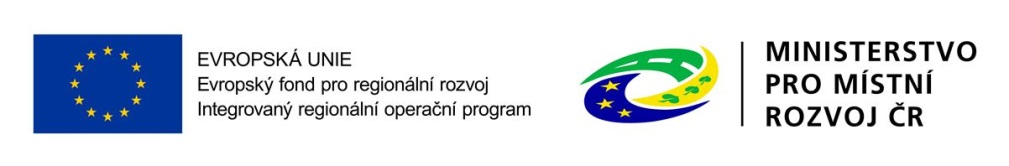 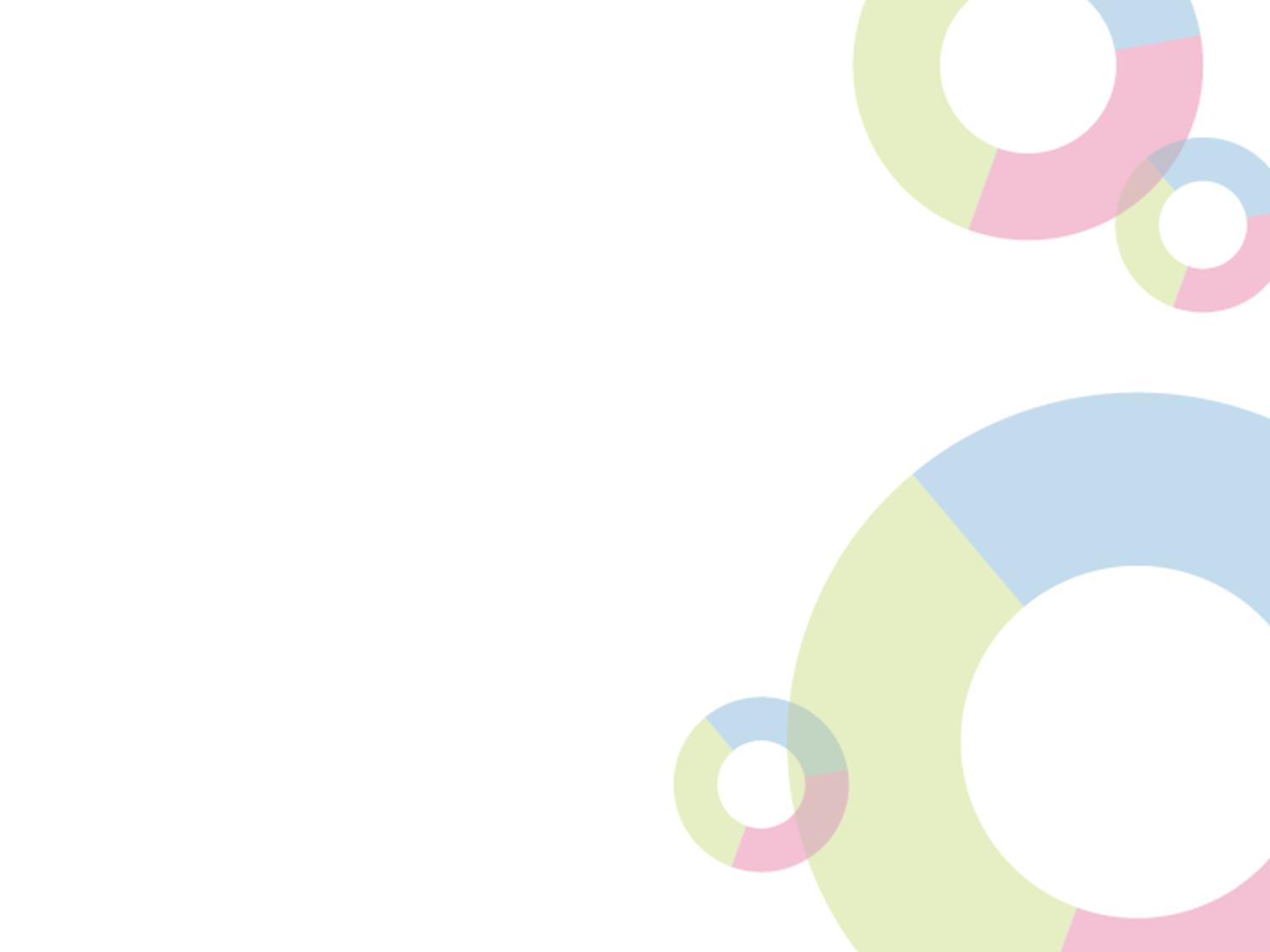 SPECIFICKÝ CÍL 1.1: Zvýšení regionální mobility prostřednictvím 	modernizacea rozvoje sítí regionální silniční 	infrastruktury navazující na síť TEN-T
Alokace:	945 mil. EUR z EFRR, cca 30 mld. Kč vč. národního 				kofinancování (80% individuální, 20% integrované pr.)
Cíle dle Programového dokumentu:
přispět k hospodářské, sociální a územní soudržnosti prostřednictvím kvalitního napojení sekundárních a terciárních uzlů na páteřní sítě s důrazemna síť TEN-T komunikacemi s vyhovujícími dopravně technickýmia kapacitními parametry
indikátor 7 22 10 Plocha území dostupného z TEN-T do 45 minut:závazek programu do roku 2023 navýšit plochu o 318 km2
nutná podpora výstavby a rekonstrukce klíčových úseků silnic II. třídy, při rekonstrukci silnic zaměření na silnice v nevyhovujícím a havarijním stavua jejich zkapacitnění
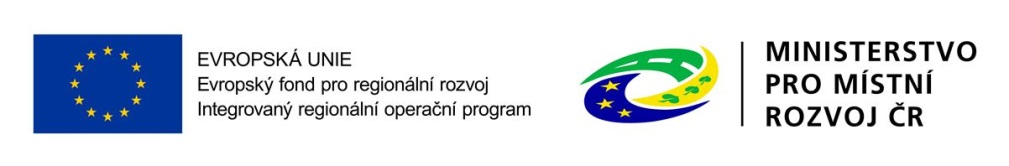 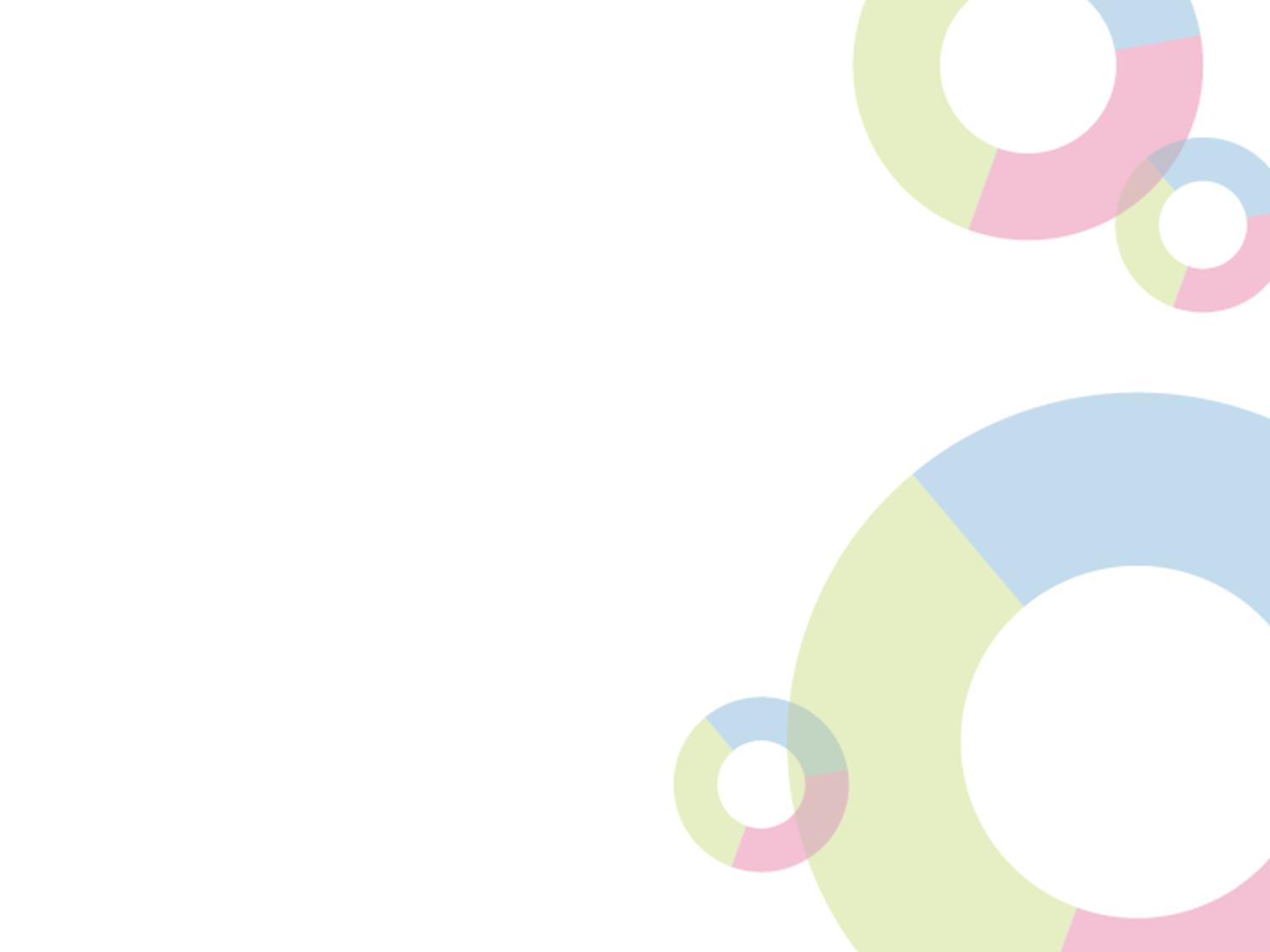 SPECIFICKÝ CÍL 1.1 IROP
Prioritní regionální silniční síť

Území realizace: prioritní regionální silniční síť na území ČR mimo Prahu.
Plnění kritérií:
dopravně-hospodářský význam komunikace,
a nevyhovující stavebně-technický stav a šířkové uspořádání,
nebo intenzita dopravy, nehodovost a vliv na životní prostředí.
Necelých 8 000 km z celkových 48 700 km, tj. 16% krajské silniční sítě.
Alokace SC 1.1 umožňuje rekonstruovat/modernizovatcca 10 % prioritní sítě.
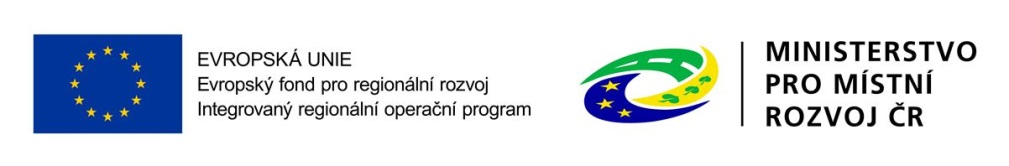 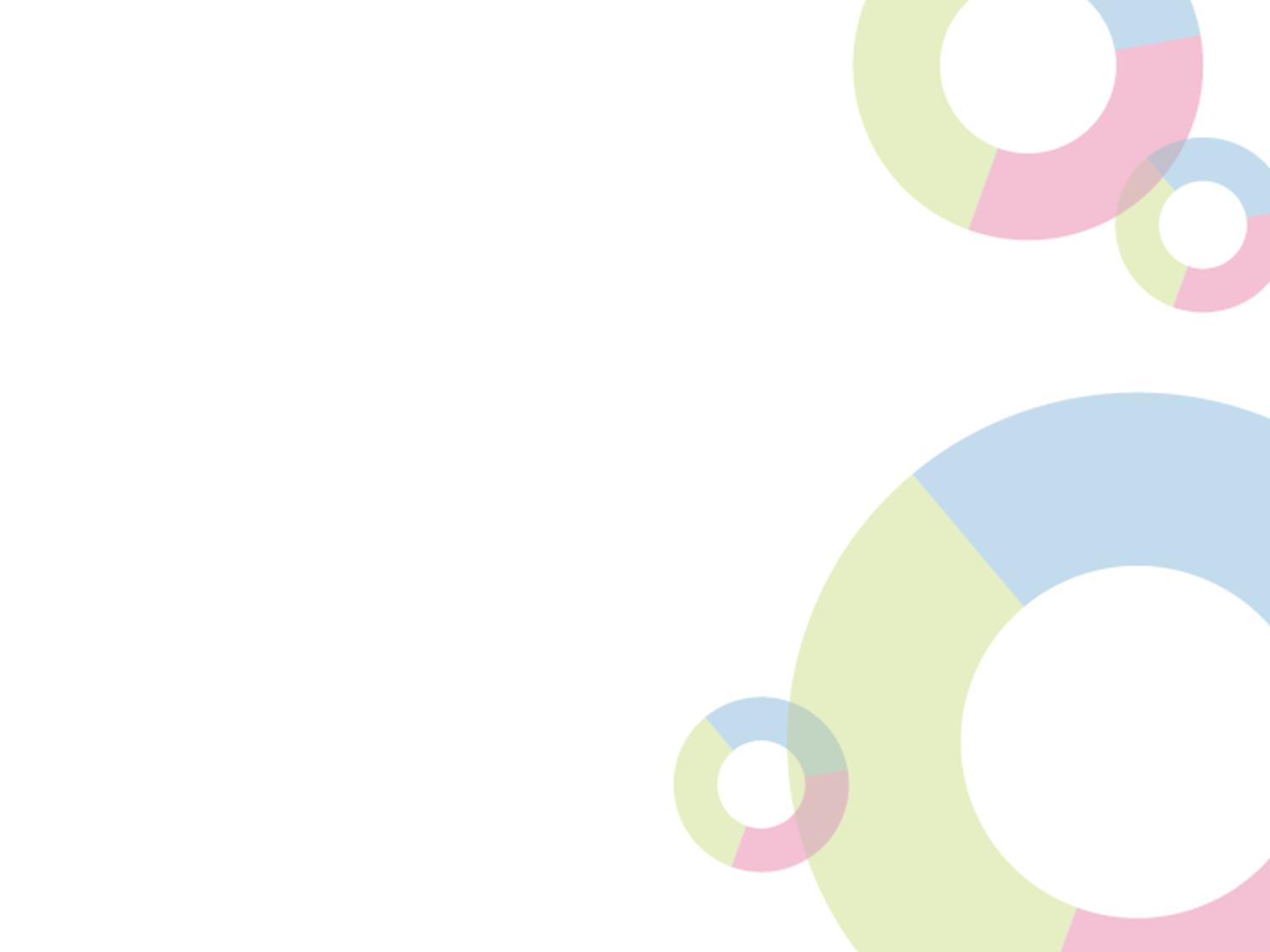 SPECIFICKÝ CÍL 1.1 IROP
Harmonogram výzev
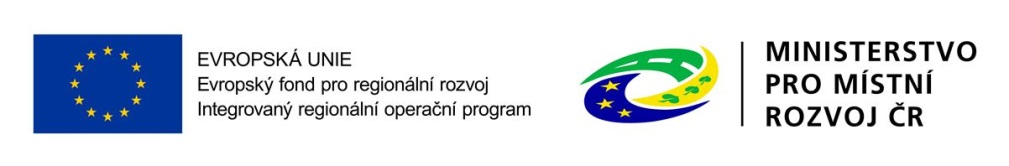 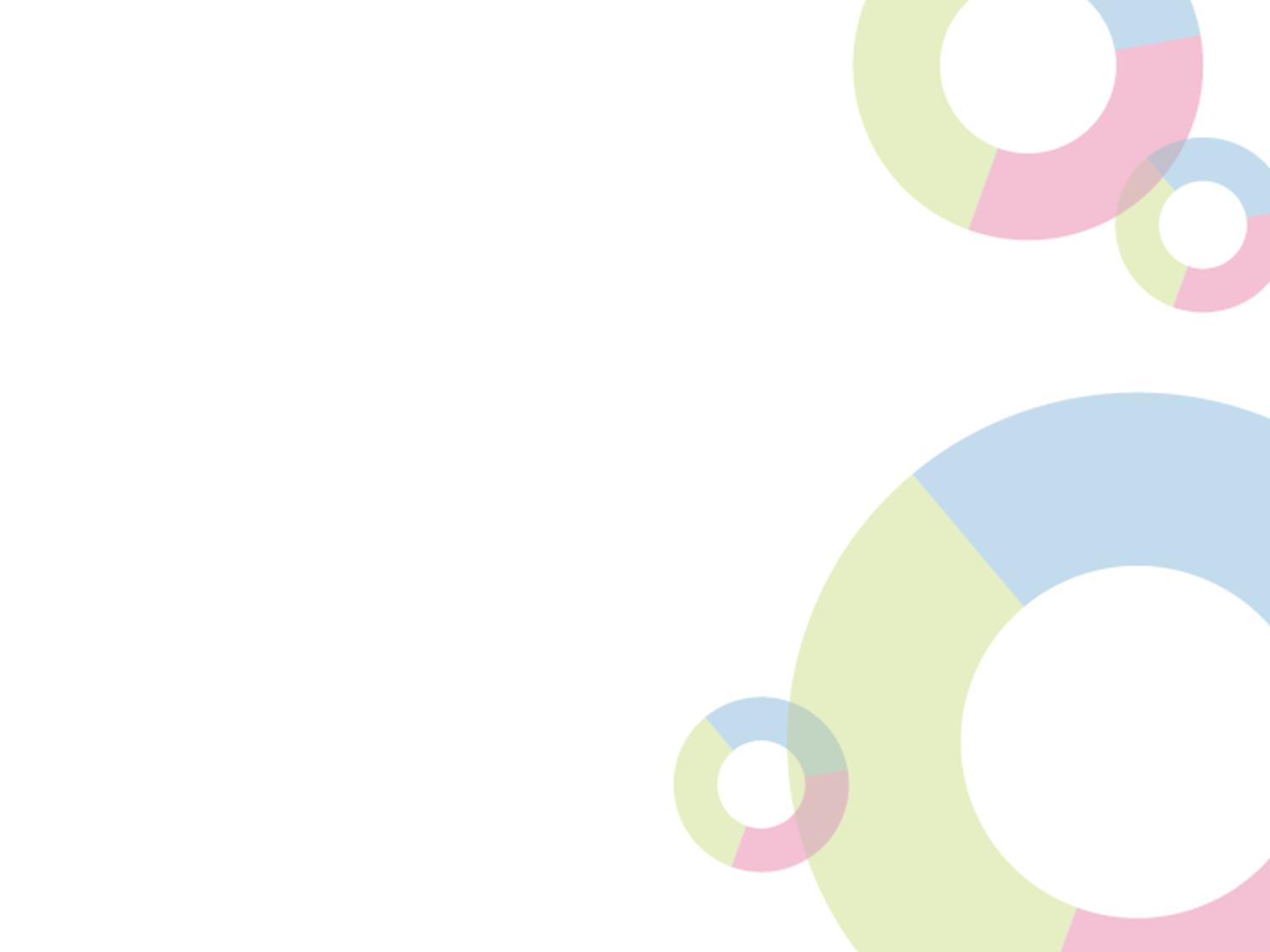 70. výzva IROP„Vybrané úseky silnic II. a III. třídy - II“
Vyhlášení:  23. 2. 2017
Příjem žádostí:  20. 3. 2017 do 21. 12. 2018                                  
Druh výzvy: průběžná 
Realizace projektů:  1. 1. 2014 – 31. 6. 2023
Alokace:		10 395 mil. Kč (EFRR) + max. 611 mil. Kč (SR)				min. 1 223 mil. Kč (příjemci)
Celkové způsobilé výdaje:  min. 5 mil. Kč   max. nestanoveny
Nezakládá veřejnou podporu ve smyslu čl. 107 odst. 1 SFEU
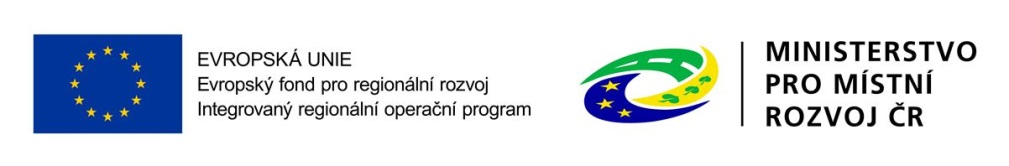 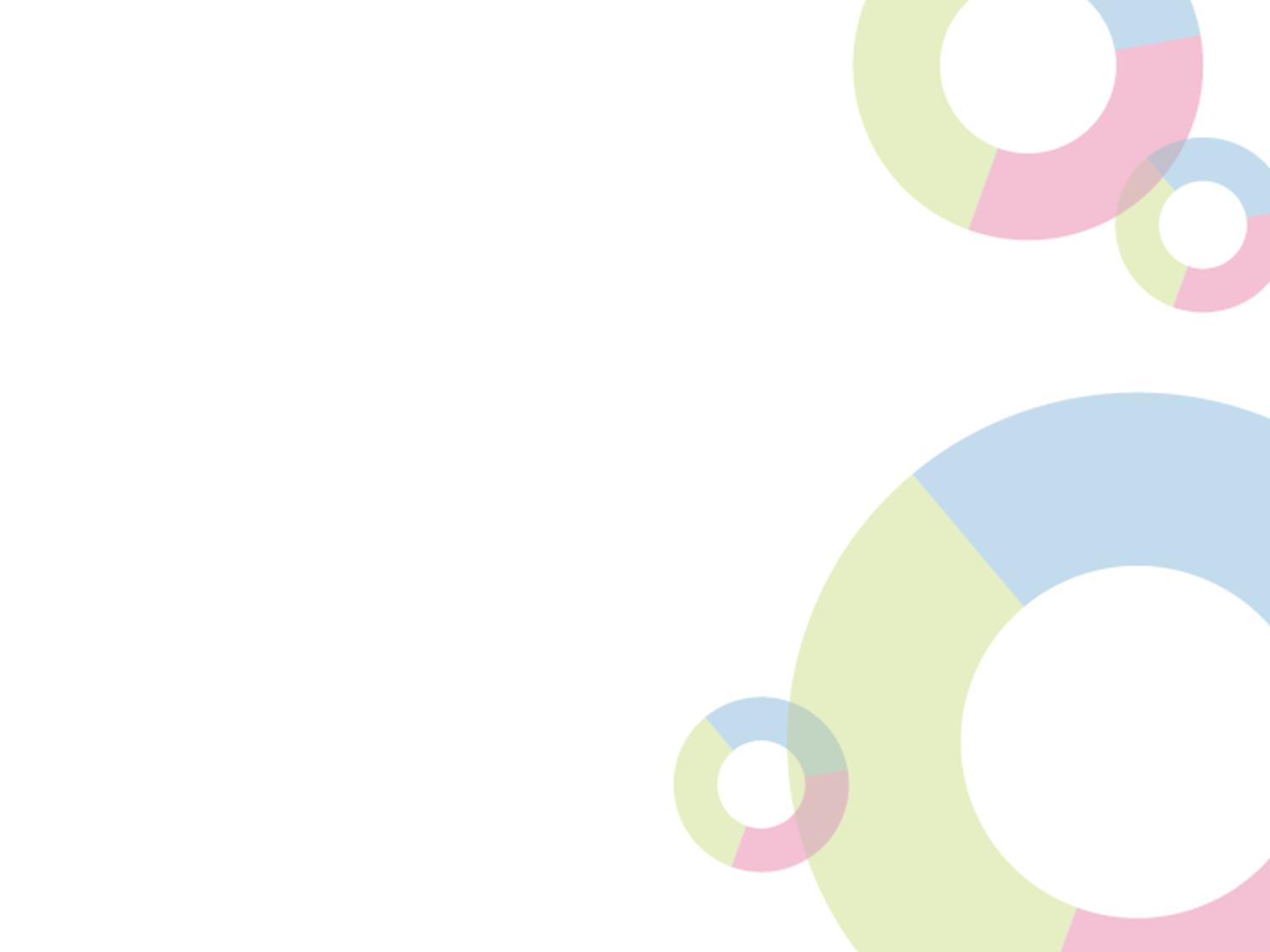 70. výzva IROP„Vybrané úseky silnic II. a III. třídy - II“
Oprávnění žadatelé a míra podpory
EFRR															85 %
státní rozpočet
kraje, organizace zřizované kraji za účelem výkonu vlastnických práva povinností k silnicím II. a III. třídy								5 %
organizace zakládané kraji za účelem výkonu vlastnických práva povinností k silnicím II. a III. třídy 								0 %
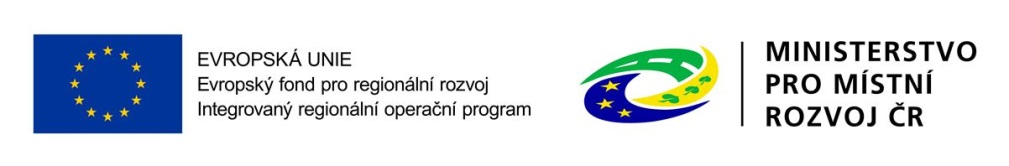 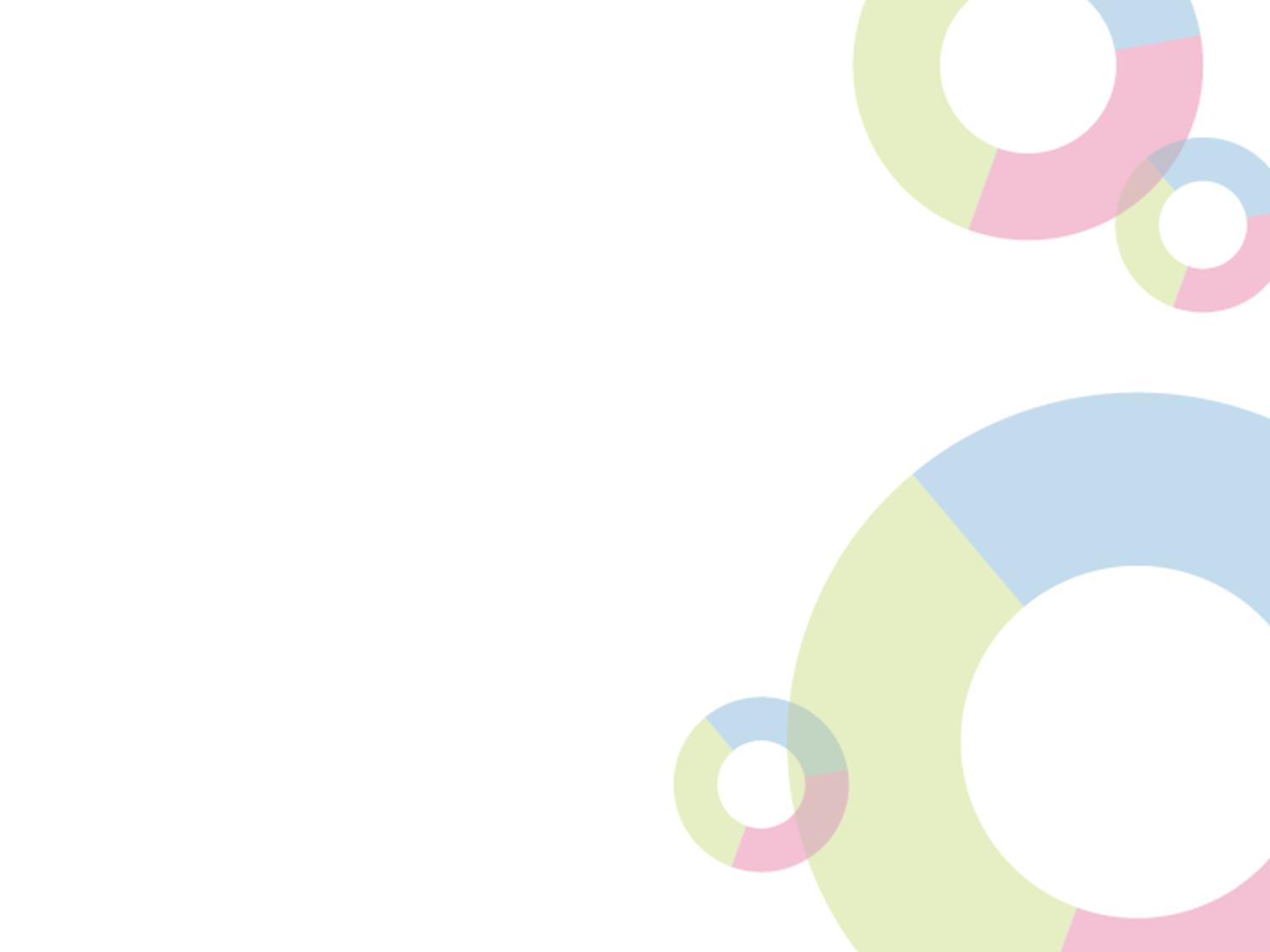 70. výzva IROP„Vybrané úseky silnic II. a III. třídy - II“
Podporované aktivity
Podporované aktivity jsou rozděleny na hlavní a vedlejší.

Hlavní podporovanou aktivitou je realizace staveb.

Na hlavní aktivitu projektu musí být zaměřenominimálně 85 % způsobilých výdajů projektu.Jedná se o specifické kritérium přijatelnosti projektu.
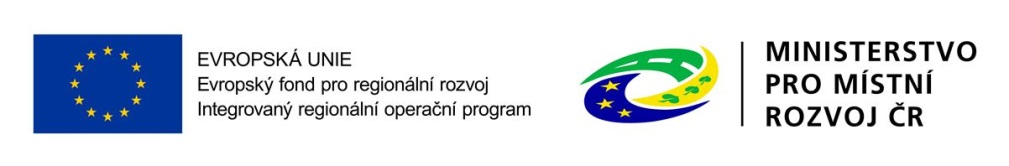 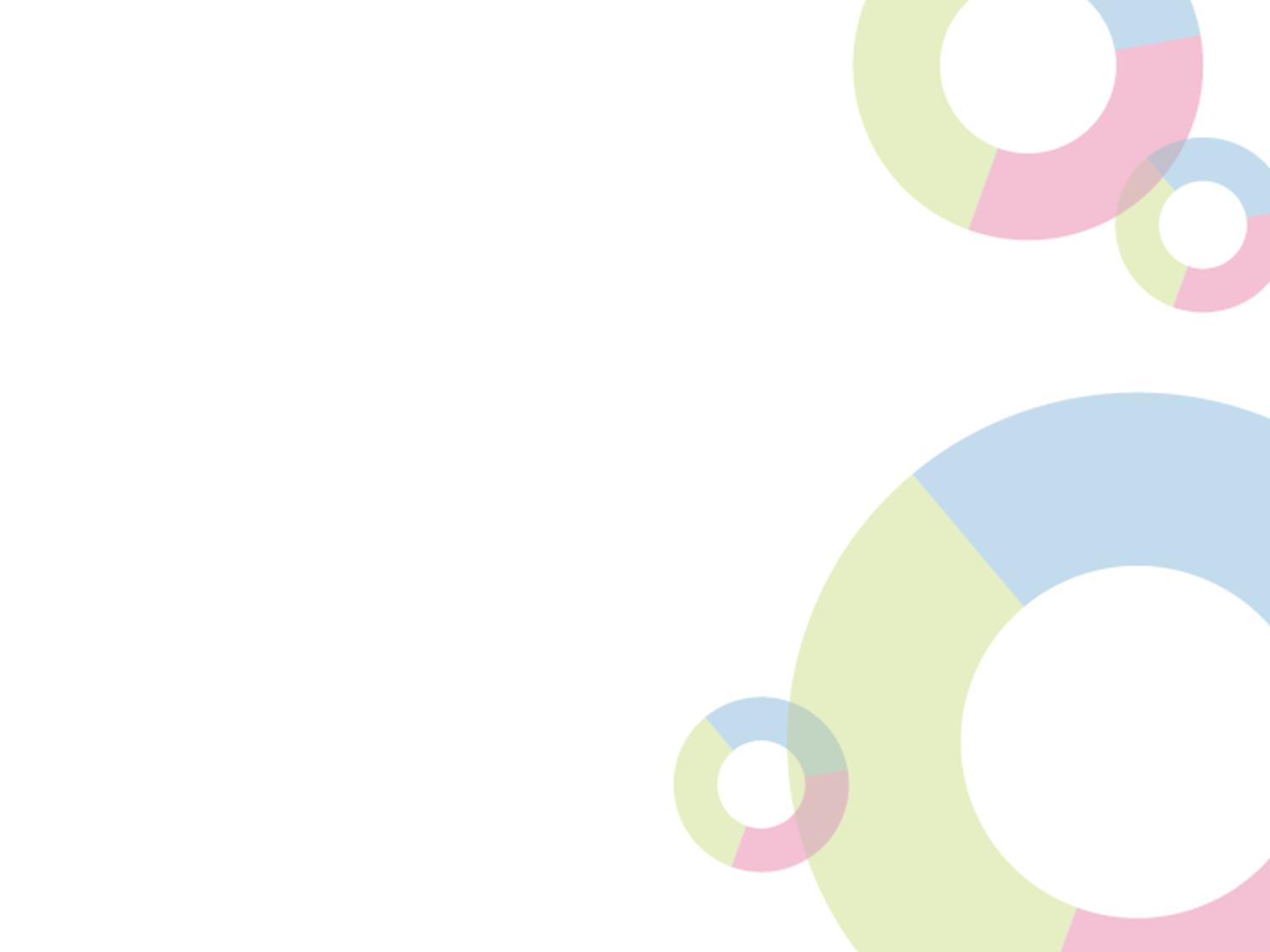 70. výzva IROP
Hlavní podporovaná aktivita
rekonstrukce, modernizace a výstavba vybraných úseků silnicII. třídy a vybraných úseků silnic III. třídy, které plní funkce silnic vyšší třídy, včetně budování obchvatů sídel, technického zhodnocení a výstavby mostů, zklidnění průtahů a výstavby okružních křižovatek, s cílem zvýšit konektivitu k síti TEN-T či sekundárnímu nebo terciárnímu uzlu,
doplňkově realizace zmírňujících a kompenzačních opatření pro minimalizaci negativních vlivů na životní prostředí (např. protihlukové stěny a valy, objekty pro zajištění průchodnosti komunikací pro volně žijící živočichy, migrační zábrany, výsadba doprovodné zeleně) a prvků sloužících ke zvýšení bezpečnosti silničního provozu (např. veřejné osvětlení, senzory a aktivní prvky inteligentních dopravních systémů) vždy při současné rekonstrukci, modernizaci nebo výstavbě vybraného úseku řešené pozemní komunikace.
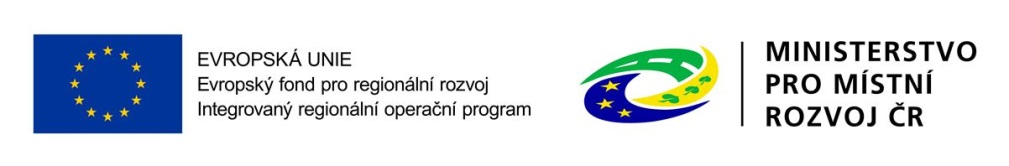 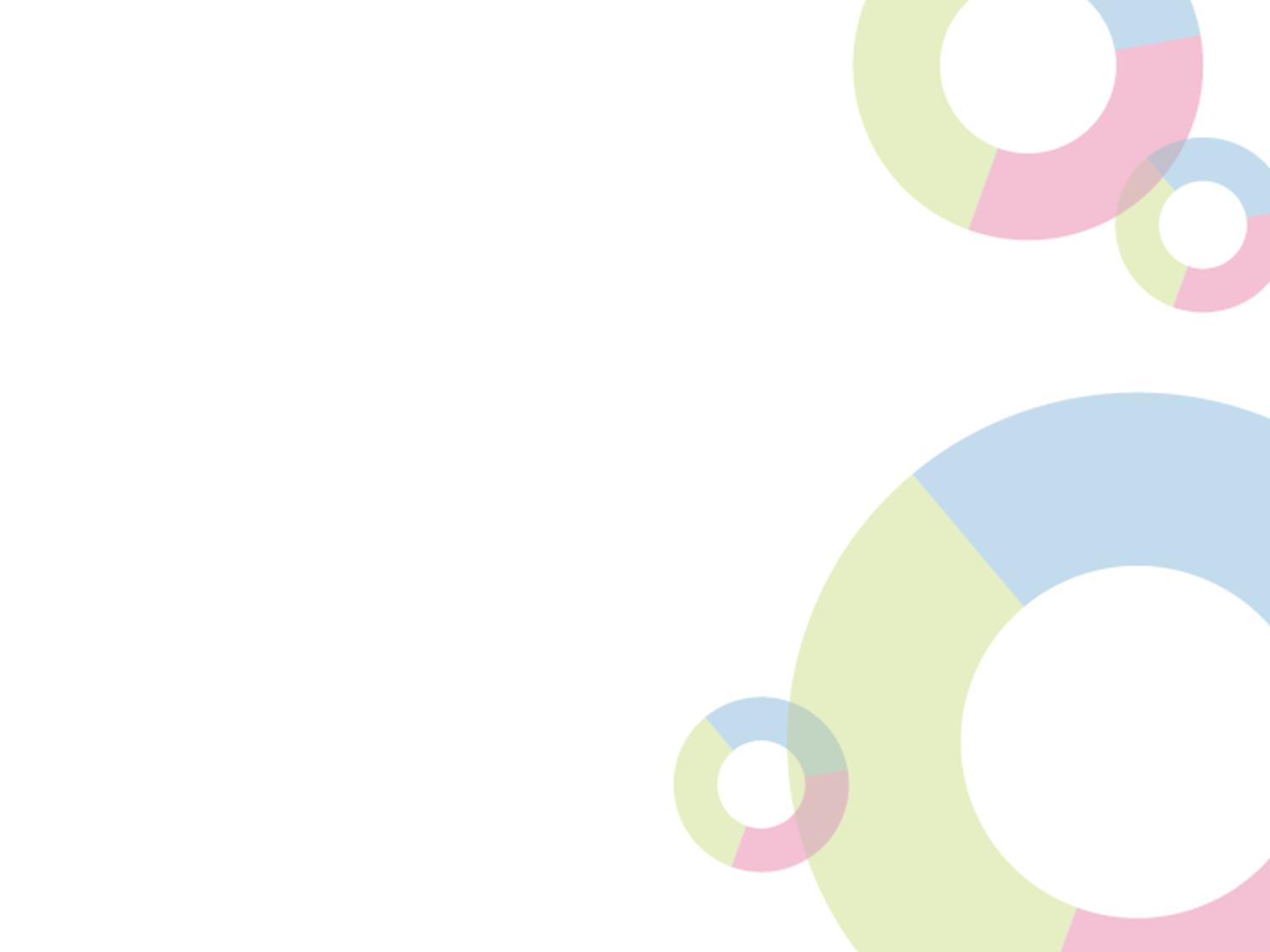 70. výzva IROP
Rekonstrukce/modernizace silnice
Pojem rekonstrukce/modernizace pozemní komunikace zahrnuje stavební a montážní práce, úpravy a dodávky, kterými se v celém řešeném úseku provádí zvýšení únosnosti stávající vozovky směrově nerozdělené pozemní komunikace nebo jízdního pásu směrově rozdělené čtyřpruhové pozemní komunikace v celé šířce a zároveň:
účelné úpravy směrového či výškového vedení nebo šířkového uspořádání komunikace,
nebo úpravy celého krytu (obrusné a ložné vrstvy) a zároveň podkladních vrstev v celé šířce vozovky.
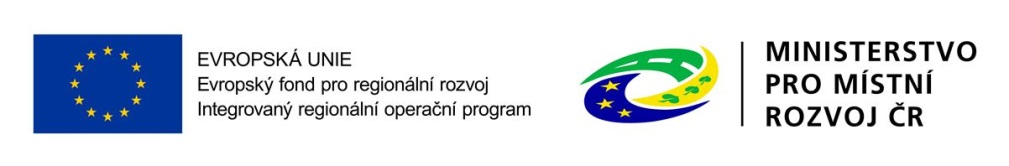 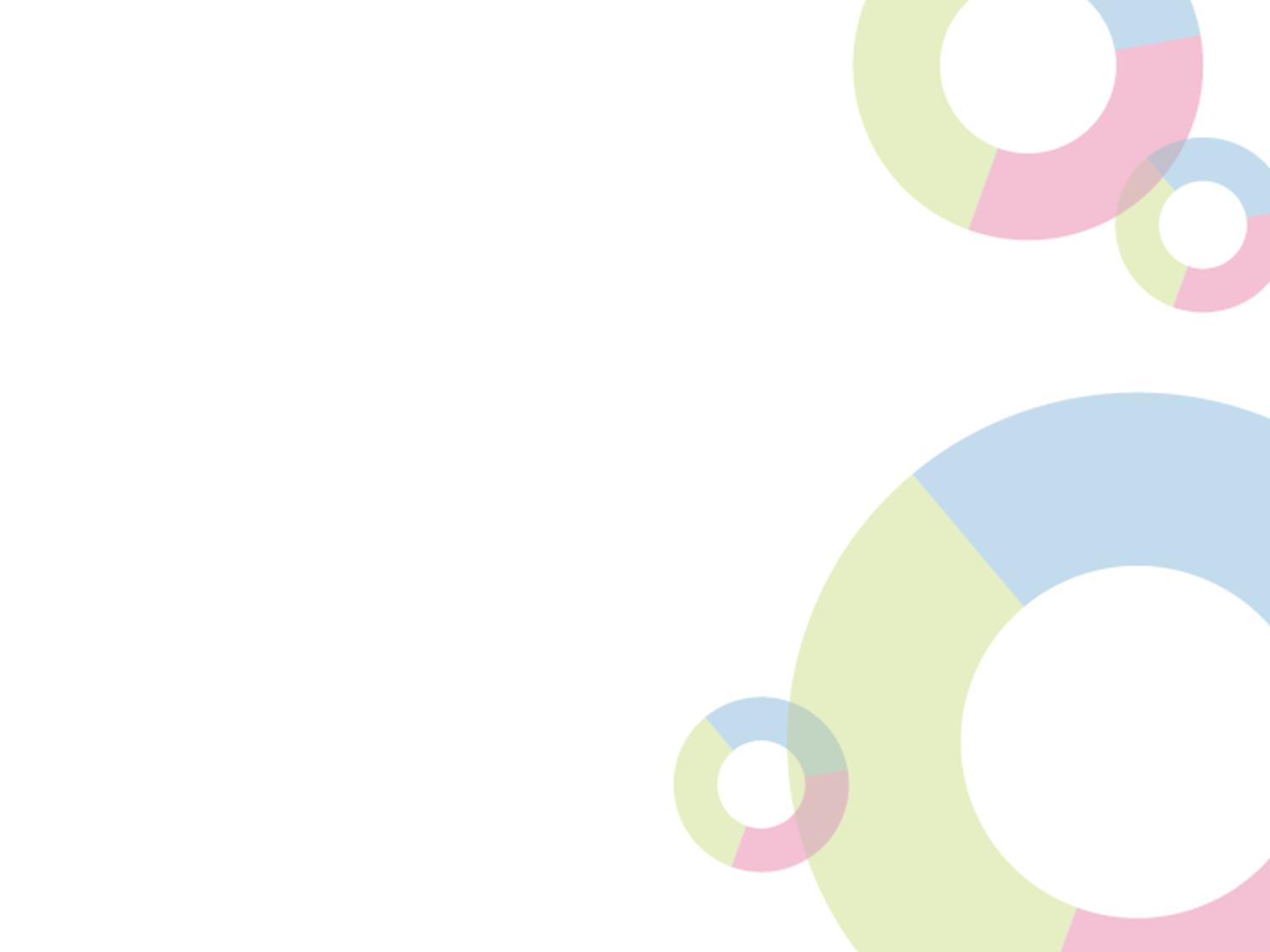 70. výzva IROP
Rekonstrukce/modernizace silnice
Účelnými úpravami směrového vedení komunikace jsou úpravy/posunutí osy komunikace (optimalizace trasy řešené komunikace, zvětšení poloměru směrových oblouků průběžně v dotčeném úseku komunikace apod.).
Účelnými úpravami výškového vedení komunikace jsou úpravy nivelety komunikace (optimalizace podélného profilu řešené komunikace, zvětšení poloměru výškových oblouků průběžně v dotčeném úseku komunikace apod.). Za účelné úpravy výškového vedení se považuje také zesílení krytu vozovky vycházející z návrhu řešení rekonstrukce komunikace podle diagnostického posudku k předložené projektové dokumentaci stavbyv celé šířce vozovky.
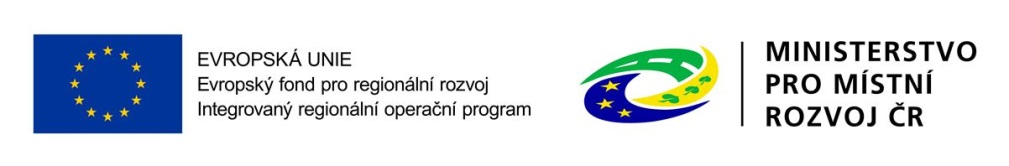 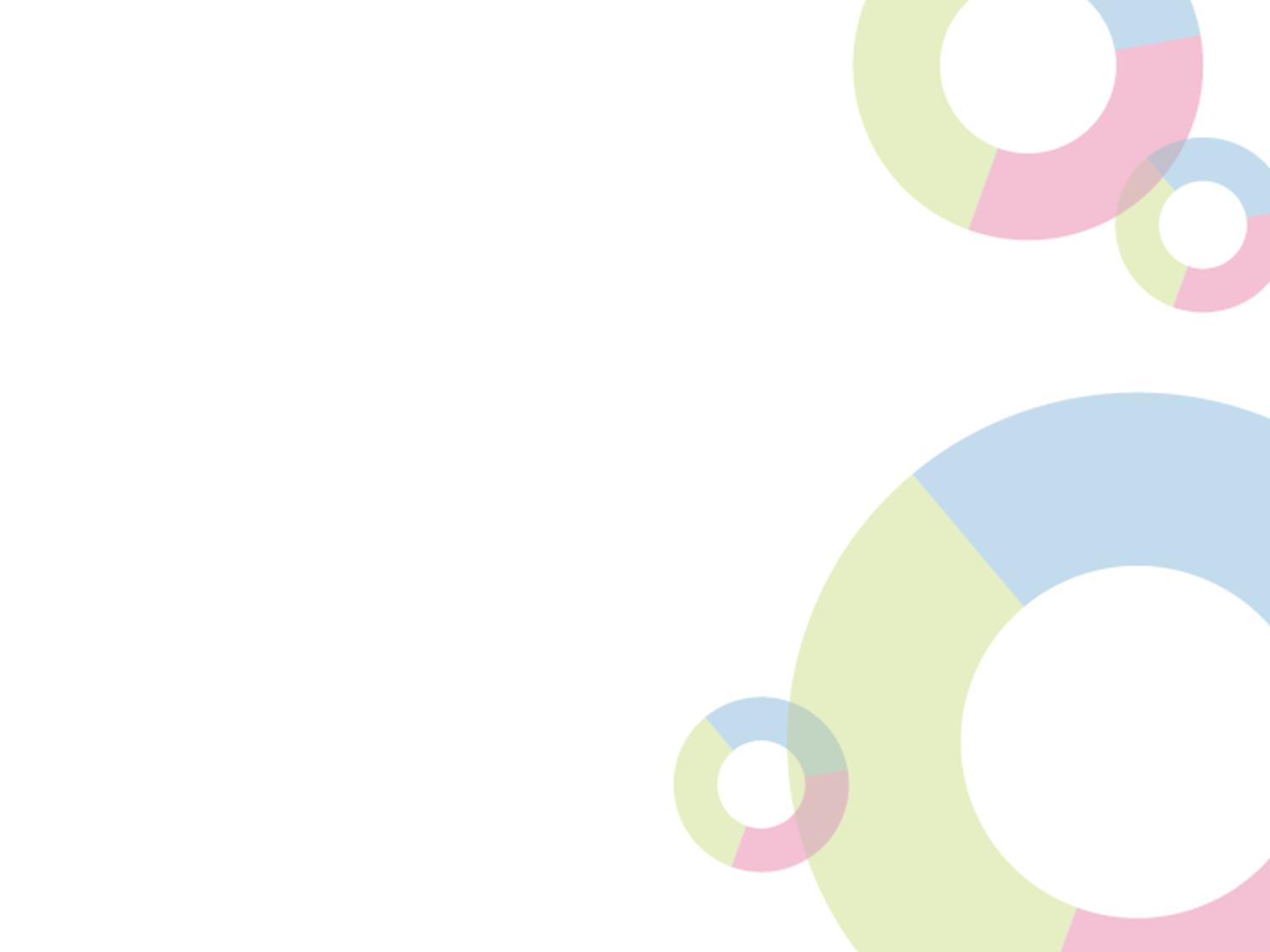 70. výzva IROP
Rekonstrukce/modernizace silnice
Účelnými úpravami šířkového uspořádání komunikace jsou úpravy šířky nebo počtu jízdních pruhů nebo krajnic komunikace (optimalizace kategorijní šířky řešené komunikace, rozšíření nevyhovujících jízdních pruhů nebo přidání jízdního pruhu průběžně v dotčeném úseku komunikace apod.).
Účelné úpravy směrového vedení, výškového vedení nebo šířkového uspořádání komunikace musí představovat komplexní řešení vedoucí ke zkapacitnění/zrychlení průjezdnosti a zvýšení bezpečnosti dané komunikace.
Za rekonstrukci/modernizaci pozemní komunikace se rovněž považují stavební úpravy nevyhovujících mostních objektů či křižovatek včetně vozovky v celé její šířce.
Souvrství vozovky rekonstruované/modernizované pozemní komunikace musí být navrženo na dobu životnosti minimálně 25 let.
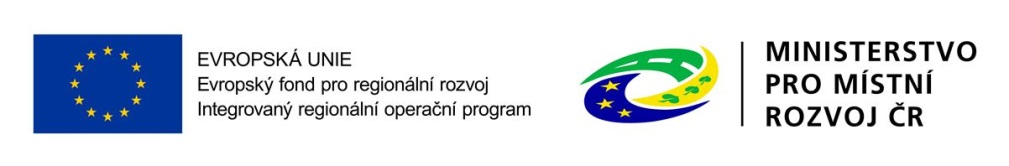 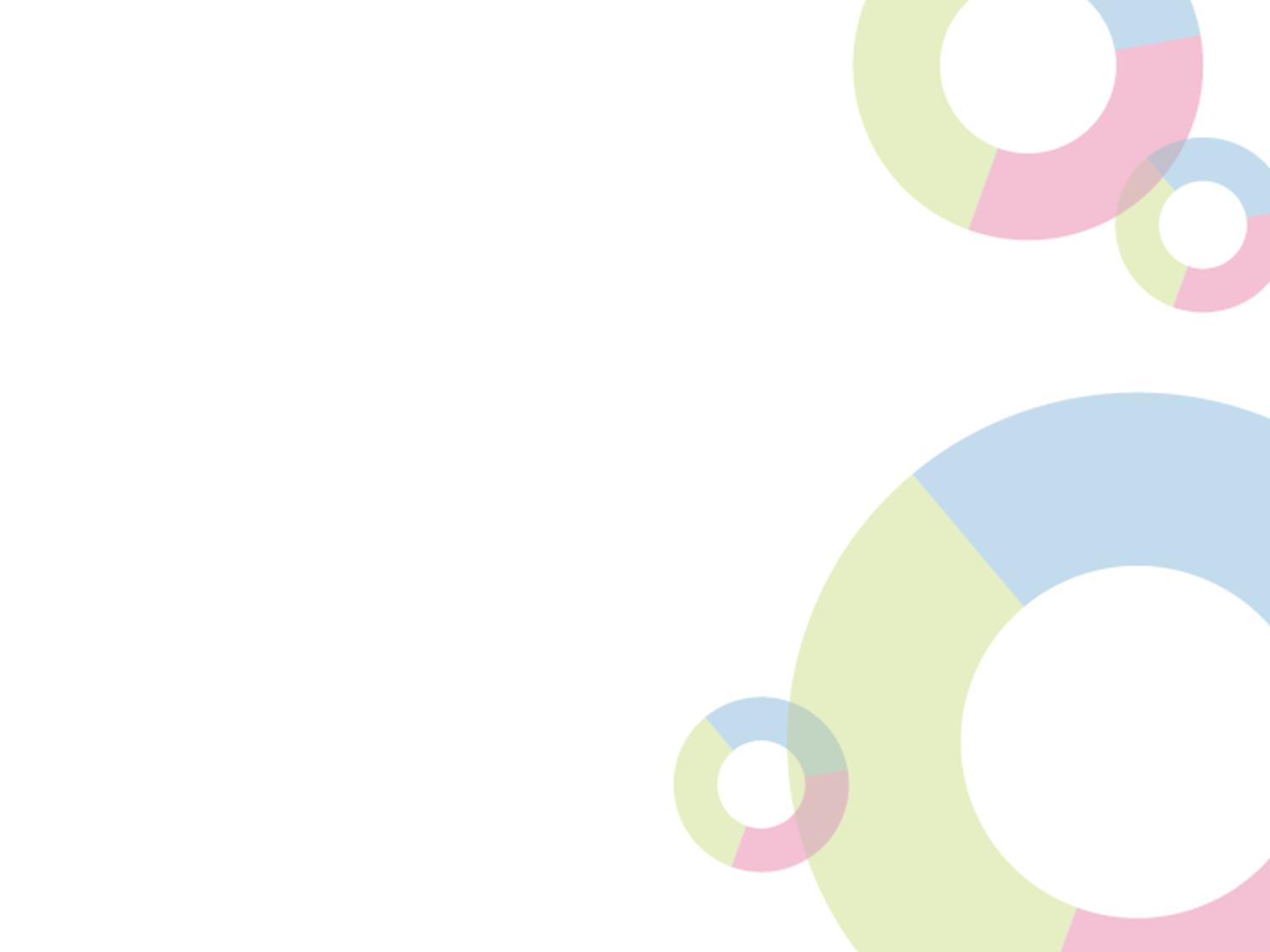 70. výzva IROP
Vedlejší podporované aktivity
realizace vyvolaných investic (úpravy a přeložky komunikací, inž. sítí),
zpracování projektových dokumentací (vč. dokumentací v procesu EIA a nesouvisejících doplňujících průzkumů),
výkup nemovitostí podmiňujících výstavbu (pozemky, stavby do 10% CZV),
zabezpečení výstavby (TDI, AD, BOZP, geodetické práce, inženýring),
vybrané služby bezprostředně související (studie proveditelnosti, zadávací a výběrová řízení),
povinná publicita.
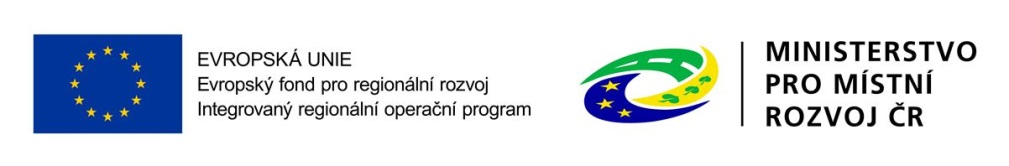 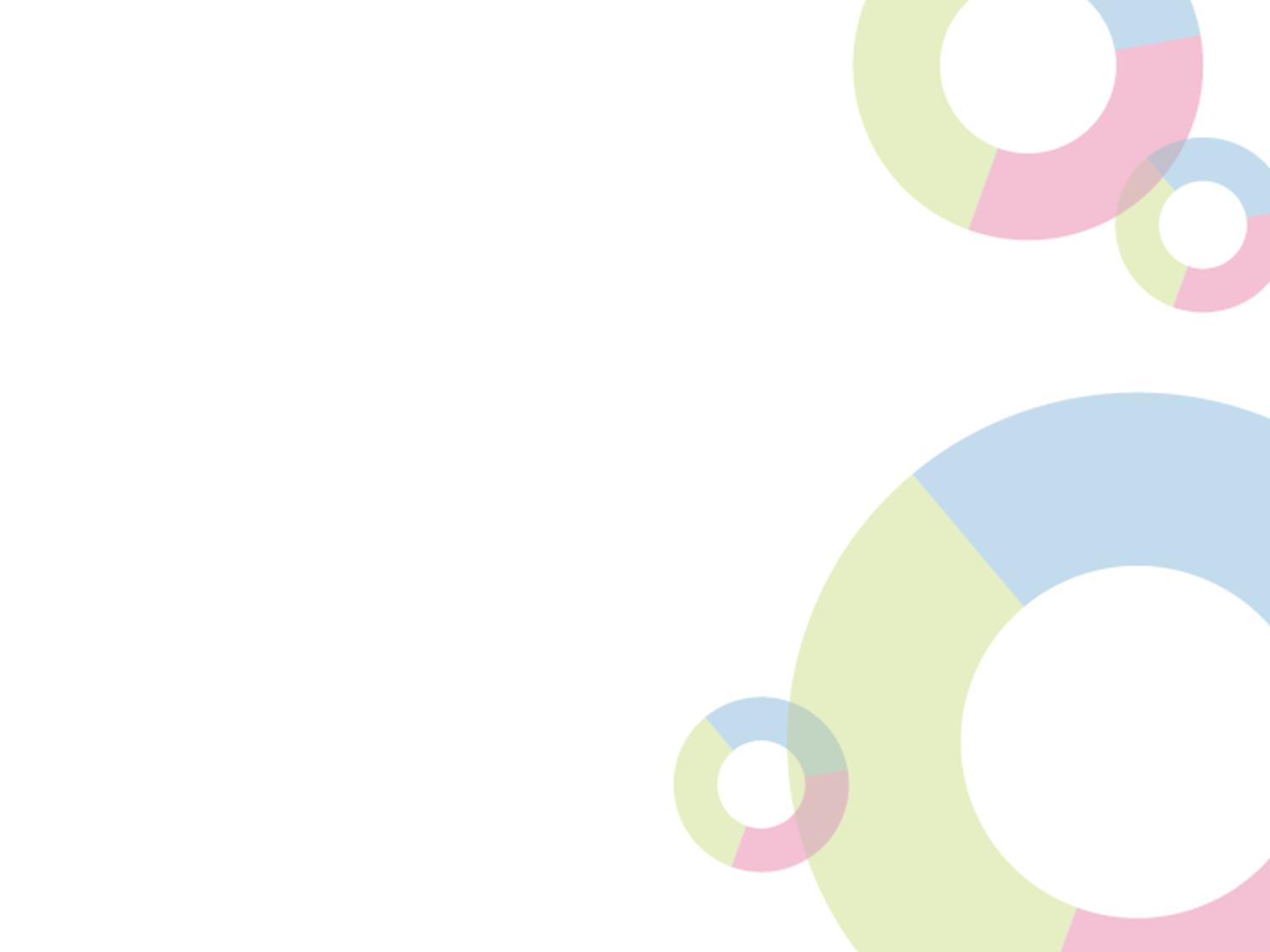 Hlavní aktivita – STAVBY – způsobilé výdaje
výdaje na realizaci vybraných součástí a příslušenství silnice podle zákona č. 13/1997 Sb:
všechny konstrukční vrstvy vozovek a krajnic, přidružené a přídatné pruhy, včetně zastávkových pruhů linkové osobní dopravy,
mostní objekty, po nichž je komunikace vedena, včetně chodníků, revizních zařízení, ochranných štítů a sítí na nich, strojní vybavení sklopných mostů, ledolamy, propustky, lávky pro chodce nebo cyklisty,
tunely, galérie, opěrné, zárubní, obkladní a parapetní zdi, tarasy, násypy a svahy, dělicí pásy, příkopy a ostatní povrchová odvodňovací zařízení, silniční pomocné pozemky,
svislé dopravní značky a dopravní zařízení, zábradlí na mostech, zdech a mimo průjezdní úsek silnice, odrazníky, svodidla, pružidla, směrové sloupky, dopravní knoflíky, staničníky, mezníky, vodorovná dopravní značení, dopravní ostrůvky, odrazné a vodicí proužky a zpomalovací prahy,
únikové zóny, protihlukové stěny a protihlukové valy, umístěné na silničním pozemku,
dešťové vpusti s šachtou a přípojkou do kanalizačního řadu,
kanalizace, včetně úprav k odvádění vody, lapolů a sedimentačních nádrží, sloužící výlučněk odvádění povrchových vod z komunikace,
podchody a zařízení pro zajištění a zabezpečení přechodů pro chodce mimo průjezdní úsek,
hlásiče náledí, hlásky a jiná zařízení pro provozní informace,
veřejné osvětlení mimo průjezdní úsek silnice pouze jako bezpečnostní opatření (k přesvětlení přechodů pro chodce, k zajištění bezpečnosti na mostních objektech), světelná signalizační zařízení sloužící k řízení provozu mimo průjezdní úsek silnice,
silniční vegetace mimo průjezdní úsek silnice,
zařízení zabraňující vniknutí volně žijících živočichů,
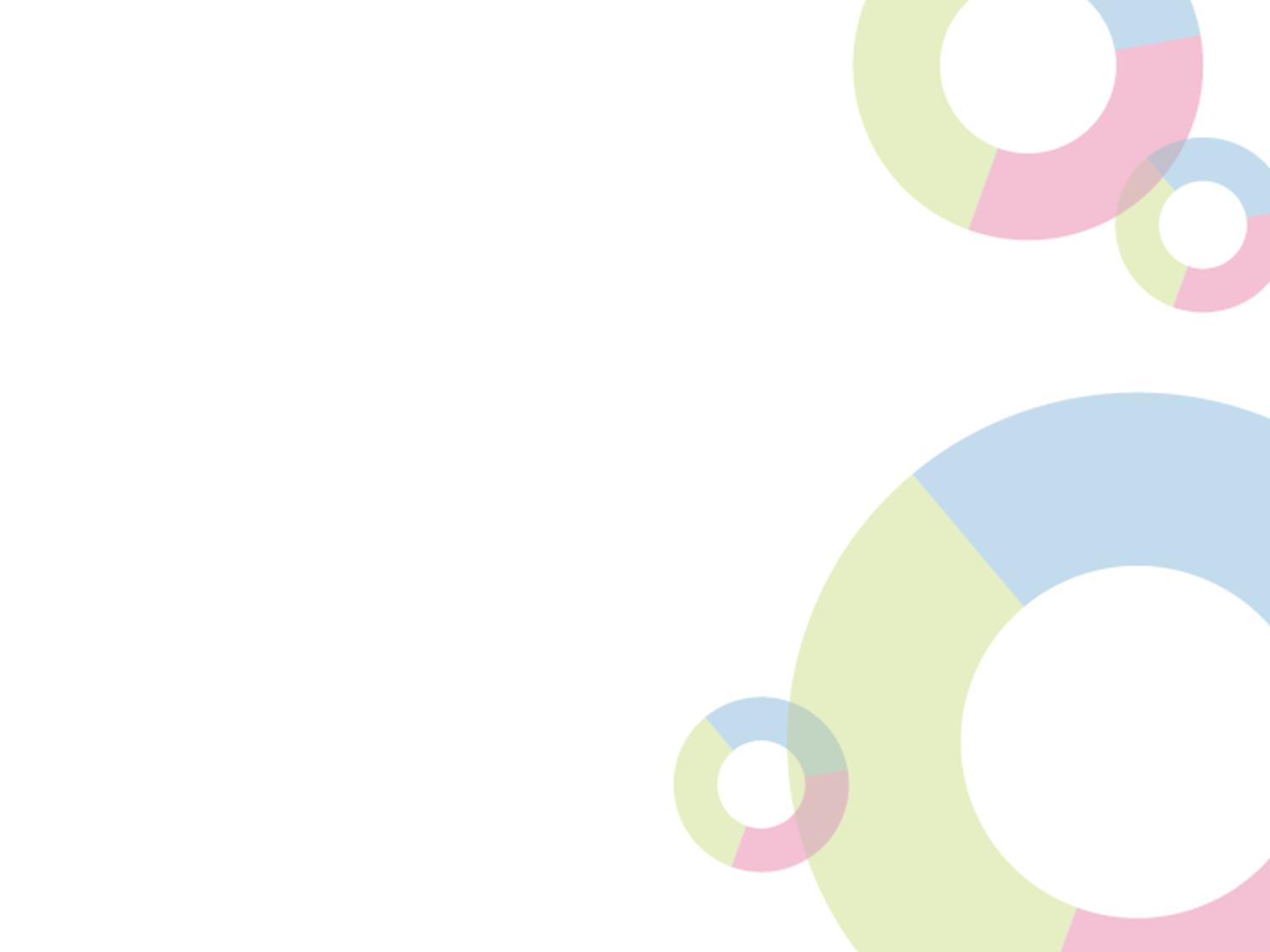 Hlavní aktivita – stavby – způsobilé výdaje
výdaje na realizaci:
podchodů a zařízení pro zajištění a zabezpečení přechodů pro chodcev průjezdním úseku silnice,
veřejného osvětlení v průjezdním úseku silnice pouze jako bezpečnostního opatření (k přesvětlení přechodů pro chodce, k zajištění bezpečnosti na mostních objektech),
souvislého veřejného osvětlení v průjezdním úseku silnice ve vlastnictví žadatele, 
světelných signalizačních zařízení sloužících k řízení provozu v průjezdním úseku silnice,
silniční vegetace v průjezdním úseku silnice a vegetačních úprav stavbou dotčených nezpevněných pozemků,
únikových zón, protihlukových stěn a protihlukových valů umístěných mimo silniční pozemek,
části kanalizace, včetně úprav k odvádění vody, lapolů a sedimentačních nádrží, sloužící k odvádění povrchových vod z komunikace,
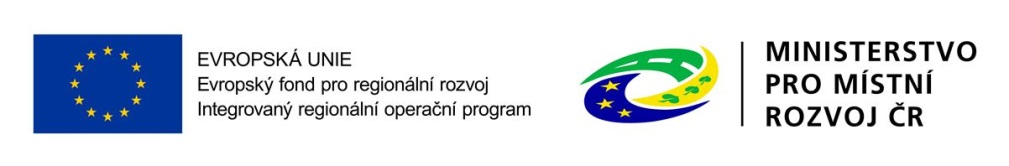 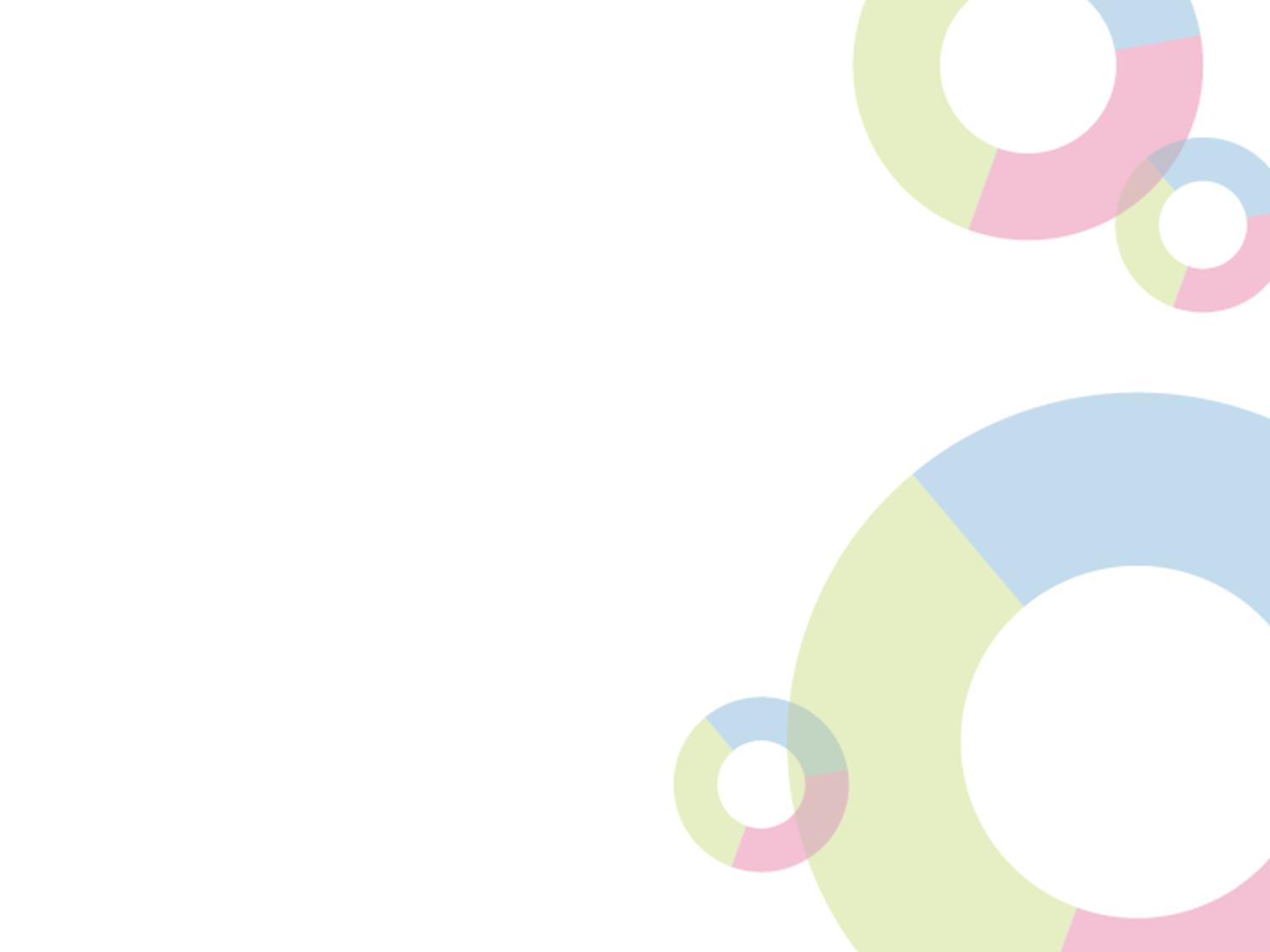 Hlavní aktivita – stavby – způsobilé výdaje
další výdaje spojené s realizací stavby silnice:
výdaje na přípravu staveniště, včetně demolice objektů podmiňujících výstavbu, sanace skalních stěn, manipulace s kulturními vrstvami zeminy a přesunu pomníků,
výdaje na rekultivaci ploch původně zastavěných stavbou dotčených pozemků,

musí být součástí položkového rozpočtu stavby vztahujícího se k příslušné projektové dokumentaci; projektová dokumentace musí všechny položky zahrnovat v rámci stavebních objektů nebo provozních souborů stavby; příjemce bude se žádostí o platbu předkládat přehled čerpání z jednotlivých položek rozpočtu.

Výdaje na rekonstrukci, modernizaci nebo výstavbu silnice jako hlavní aktivitu projektu jsou způsobilé pouze v úsecích silnic II. a III. třídy zařazenýchv Prioritní regionální silniční síti podle těchto Pravidel.

Křižovatka silnice II. nebo III. třídy s pozemní komunikací nižší kategorie je součástí silnice II. nebo III. třídy. Křižovatka silnice II. nebo III. třídy s pozemní komunikací vyšší kategorie není součástí silnice II. nebo III. třídy.

DPH
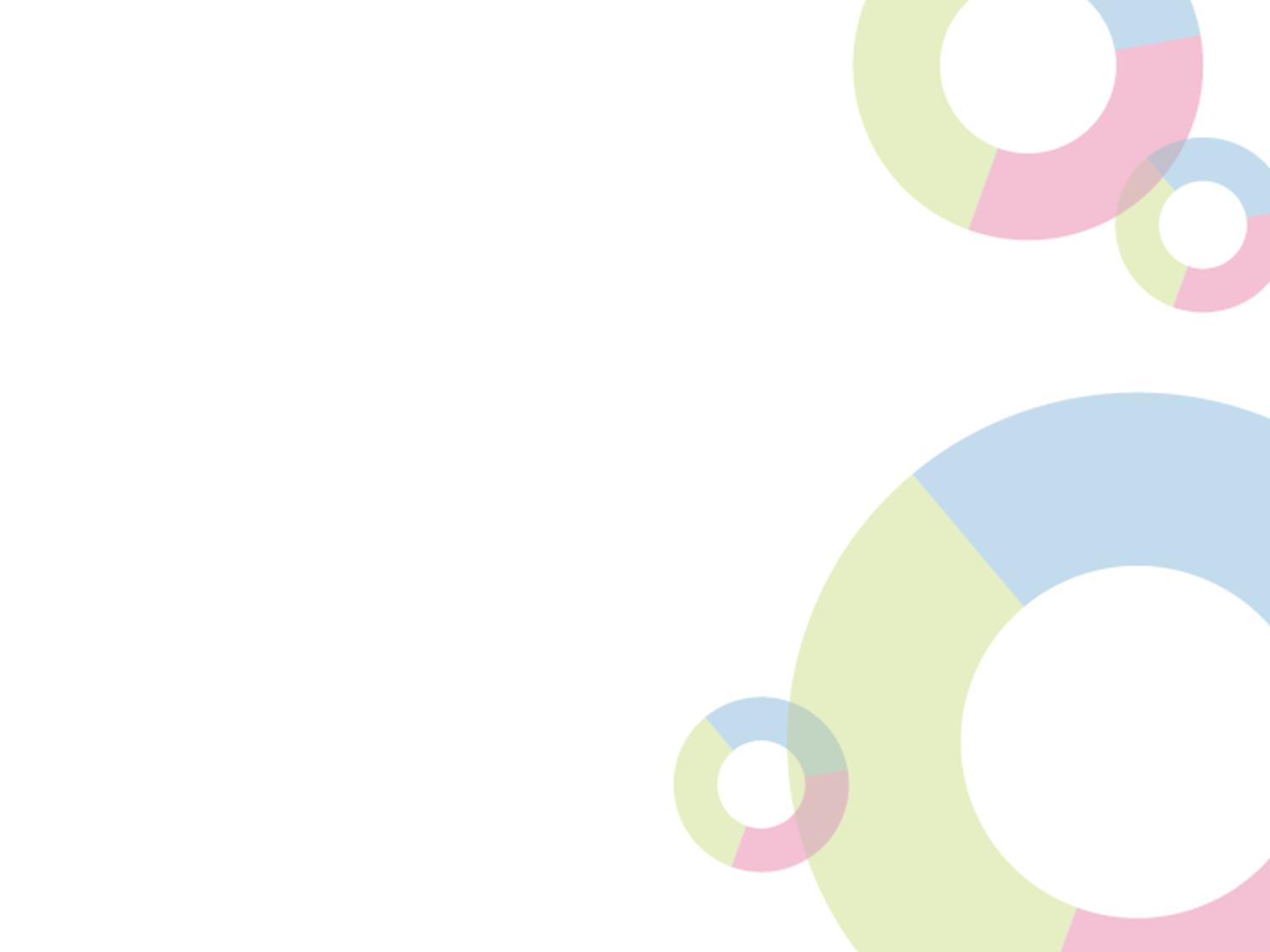 VEDLEJŠÍ aktivitY – způsobilé výdaje
STAVBY
výdaje na realizaci odůvodněných stavbou vyvolaných investic:
výdaje na stavbou vyvolané úpravy a přeložky stávajících pozemních komunikacía připojení sousedních nemovitostí,
výdaje na stavbou vyvolané úpravy a přeložky stávajících inženýrských sítí, vodotečí a drážních objektů,
výdaje na pomocné dopravní stavby a opatření, jako jsou provizorní dopravní značení, výhybny, provizorní mosty, obslužné lávky, zesílení konstrukčních vrstev objízdné komunikace stejné nebo nižší kategorie a zvýšení únosnosti mostu z důvodu převedení vyšších intenzit dopravy (vyvolaných přesměrováním dopravy ze silnice řešené projektem), než na jaké byla stávající konstrukce dimenzována, úpravy výškových a směrových parametrů objízdných tras (v místech, která by ve stávající podobě bránila průjezdu zejména vozidlům kategorie M3, N3, T, S), úprava staveništní komunikace, výstavba provizorní objízdné komunikace, jejichž návrh je v projektové dokumentaci řádně zdůvodněn, a protihluková opatření, jako je výměna oken objektů chráněných před nadlimitním hlukem podle zákona č. 258/2000 Sb., o ochraně veřejného zdraví, v platném znění, jejichž návrh je řádně zdůvodněn a podložen stanoviskem orgánu ochrany veřejného zdraví v projektové dokumentaci, opatření zabezpečující pohyb chodců na staveništi a provizorní přístup k nemovitostem,
musí být součástí položkového rozpočtu stavby vztahujícího se k příslušné projektové dokumentaci;…
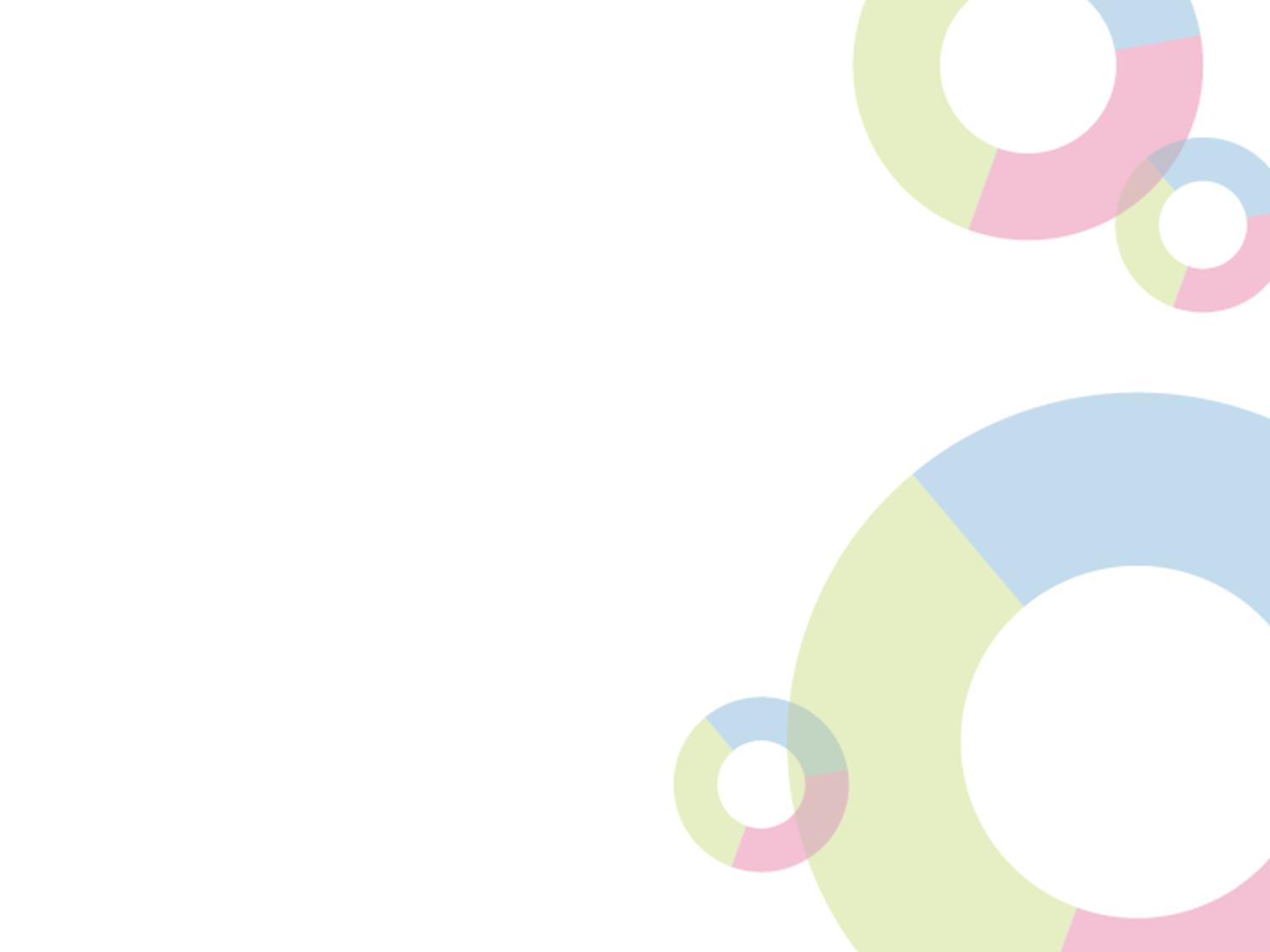 VEDLEJŠÍ aktivitY – způsobilé výdaje
PROJEKTOVÉ DOKUMENTACE
výdaje na zpracování:
dokumentací v procesu EIA (oznámení, dokumentace),
dokumentace pro vydání územního rozhodnutí (DUR), dokumentace k oznámení o záměru v území (DOZU),
projektové dokumentace pro vydání stavebního povolení (DSP), projektové dokumentace pro ohlášení stavby (DOS),
projektové dokumentace pro provádění stavby (PDPS), zadávací dokumentace stavby (ZDS), realizační dokumentace stavby (RDS),
dokumentace skutečného provedení stavby (DSPS),
souvisejících průzkumů, geodetických zaměření, studií a posouzení,
výdaje na zpracování doplňujících průzkumů, studií a posouzení ke stavbě nesouvisejících s projektovými dokumentacemi do data kolaudace stavby.
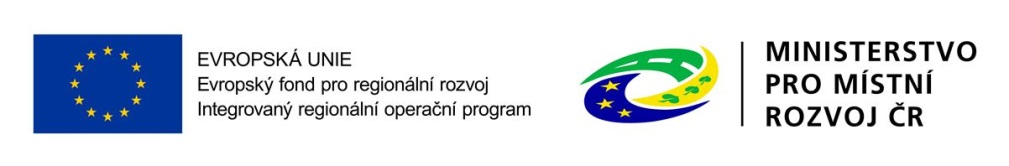 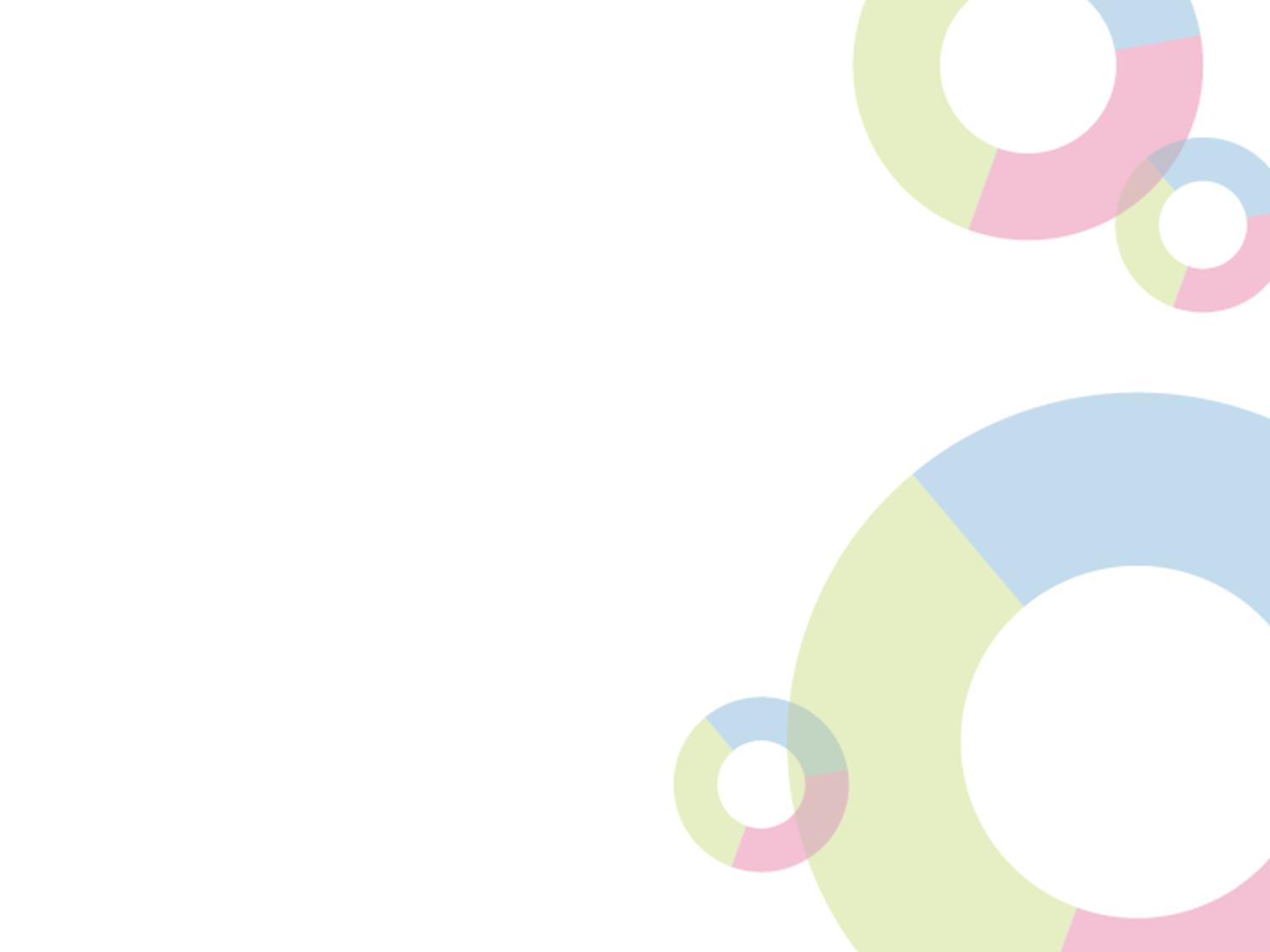 VEDLEJŠÍ aktivitY – způsobilé výdaje
NÁKUP POZEMKŮ A STAVEB
celkové výdaje na pořízení nemovitostí (tj. celkem nákup a vyvlastnění) nesmí přesáhnout 10 % celkových způsobilých výdajů projektu,
výdaje, které splňují všechny následující podmínky:
pořízení nemovitostí (pozemků, staveb určených k demolici) je nezbytnou podmínkou realizace projektu,
nemovitosti jsou oceněny znaleckým posudkem ne starším než 6 měsíců před nabytím nemovitosti do vlastnictví žadatele a posudek byl vyhotoven znalcem dle zákona č. 151/1997 Sb., o oceňování majetku, ve znění pozdějších předpisů,
pořizovací cena nemovitostí je způsobilým výdajem maximálně do výše ceny zjištěné znaleckým posudkem,
výdaje na vyvlastnění nemovitostí splňující následující podmínky:
vyvlastnění je realizováno na základě pravomocného rozhodnutí o vyvlastnění dle zvláštního zákona,
způsobilým výdajem je nejvýše náhrada stanovená v rozhodnutí o vyvlastnění,
způsobilým výdajem je rovněž náklad stanovený dle zvláštního zákona(tj. náklady na stěhování apod.),
výdaje na geodetické zaměření pozemku a vyhotovení geometrického plánu,
výdaje na úhradu odvodů za odnětí půdy ze zemědělského a lesního půdního fondu.
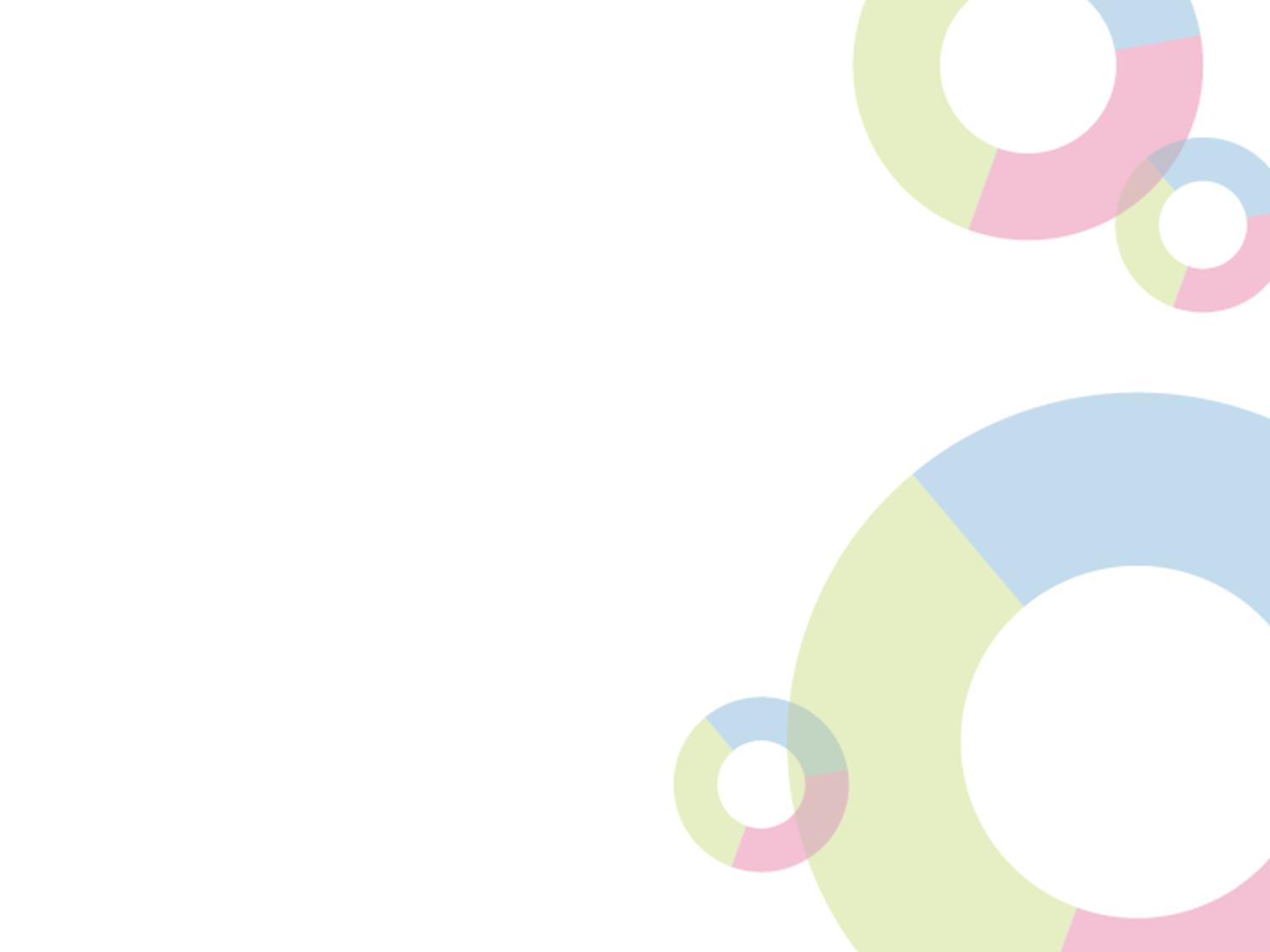 VEDLEJŠÍ aktivitY – způsobilé výdaje
ZABEZPEČENÍ VÝSTAVBY
výdaje na zabezpečení výstavby:
technický dozor investora (TDI), autorský dozor (AD),
zajištění bezpečnosti a ochrany zdraví při práci (BOZP),
geodetické práce, zkoušky materiálů a konstrukcí na staveništi,
výdaje spojené s inženýrskou činností:
výdaje na inženýring projektu, zahrnující projednání projektových dokumentacía zajištění souvisejících podkladů pro příslušná správní řízení, vč. zajištění podkladů pro povolení předčasného užívání, zkušebního provozu nebo kolaudaci stavby,
výdaje na činnost supervizora (správce stavby).

Pořízení služeb bezprostředně souvisejících s realizací projektu
výdaje na zpracování studie proveditelnosti (podle přílohy č. 4 těchto Pravidel)a dopravního modelu pro potřeby zpracování studie proveditelnosti,
výdaje na zpracování zadávacích podmínek k  zakázkám a organizaci výběrových a zadávacích řízení.

Povinná publicita

DPH
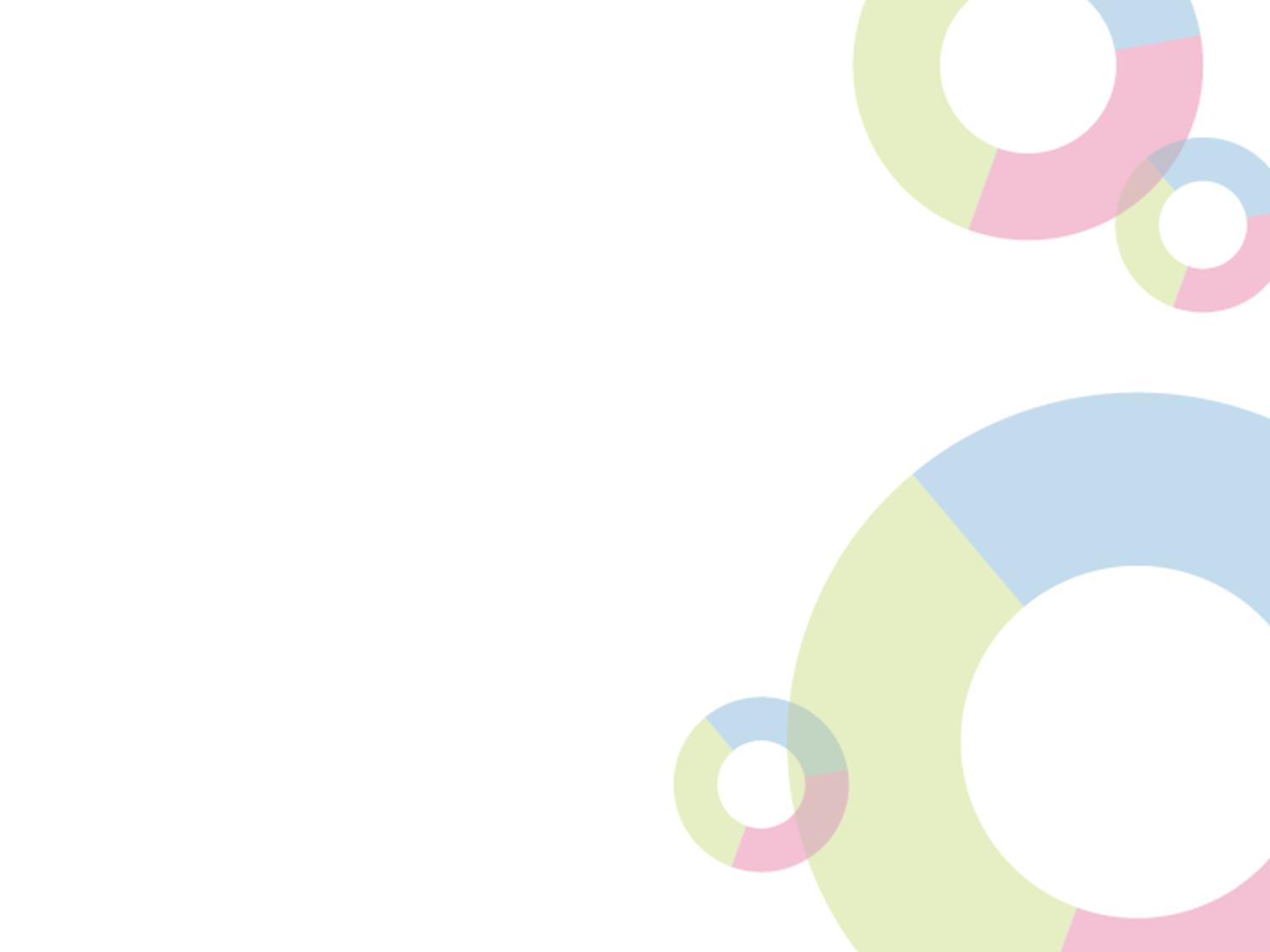 70. výzva IROP – nezpůsobilé výdaje
např. výdaje na realizaci chodníků, nástupišť, stezek pro chodce a cyklisty,s výjimkou nutných úprav či přeložek,
výdaje na realizaci odpočívek, čekáren veřejné hromadné dopravy, objektůa zařízení sloužících k výkonu údržby pozemní komunikace,
výdaje na běžnou údržbu, souvislou údržbu a opravu komunikací,
výdaje na opravy objízdných tras,
výdaje na zřízení, provoz a odstranění zařízení staveniště,
výdaje na zajištění náhradní dopravy/výlukového provozu,
výdaje na realizaci náhradní výsadby dřevin mimo prostor stavby,
výdaje spojené s řízením a administrací projektu,
výdaje na uzavření kupní smlouvy k nákupu nemovitosti, poplatky za zápis do KN,
správní poplatky,
poplatky za užívání veřejného prostranství,
pojištění, bankovní záruky, provozní a režijní výdaje, rezervy,...
výdaje nad stanovené limity…
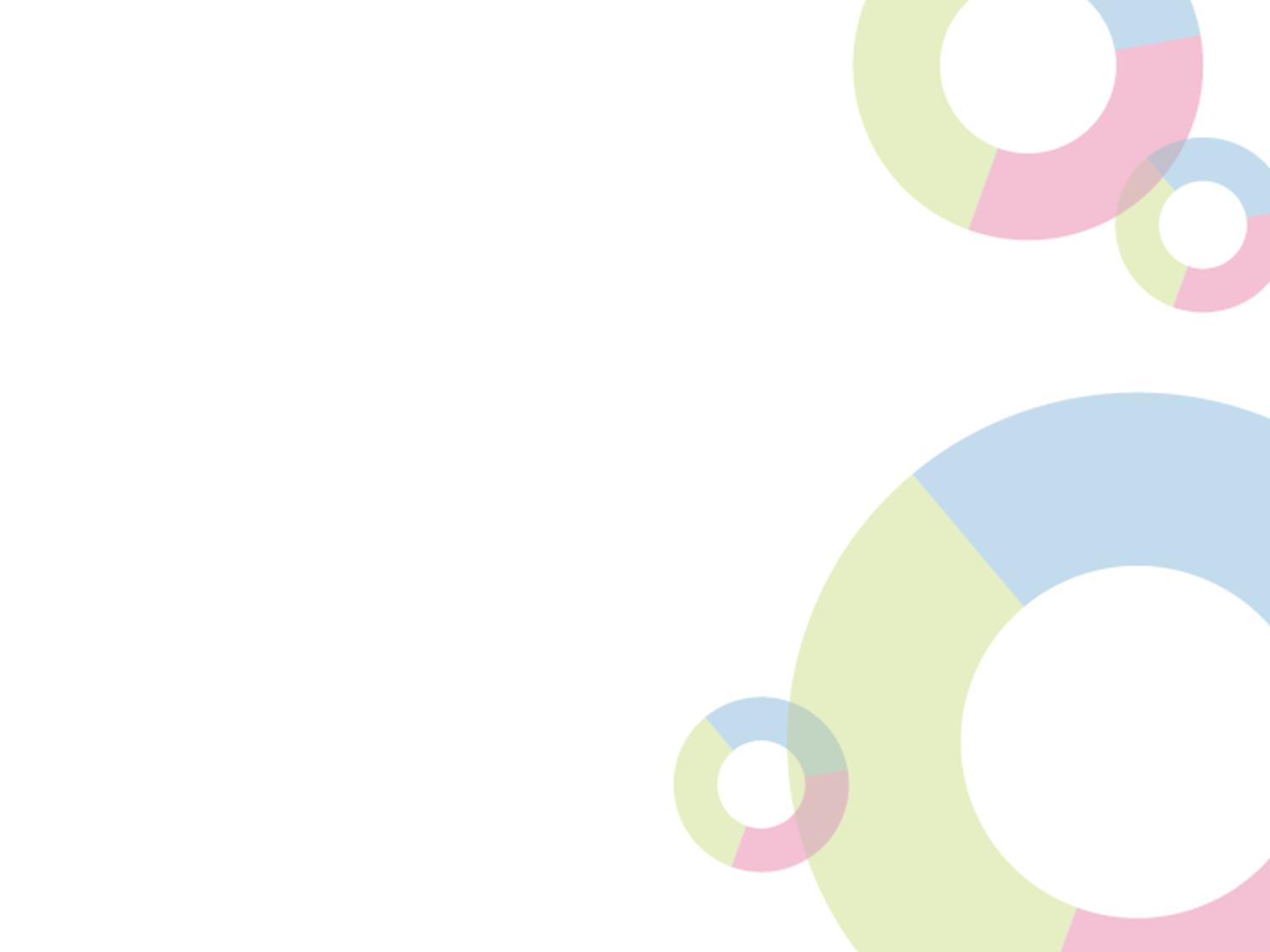 70. výzva IROP„Vybrané úseky silnic II. a III. třídy - II“
Povinné přílohy žádosti o podporu
Plná moc 
Zadávací a výběrová řízení	pouze uzavřená smlouva na plnění zakázky
Studie proveditelnosti
Územní rozhodnutí nebo územní souhlas nebo veřejnoprávní smlouva nahrazující územní řízení 
Žádost o stavební povolení nebo ohlášení, případně stavební povolení nebo souhlas s provedením ohlášeného stavebního záměru nebo veřejnoprávní smlouva nahrazující stavební povolení
dokument je nutné doložit s datem předložení na SÚ/vydání nejpozději v den podání žádosti o podporu
více stavebních povolení – všechna tato povolení
nejpozději do vydání Rozhodnutí o poskytnutí dotace nutno doložit stavební povolení s nabytím právní moci nebo souhlas s provedením ohlášeného stavebního záměru, a to žádostí o změnu nejpozději do 1 roku od podání žádosti
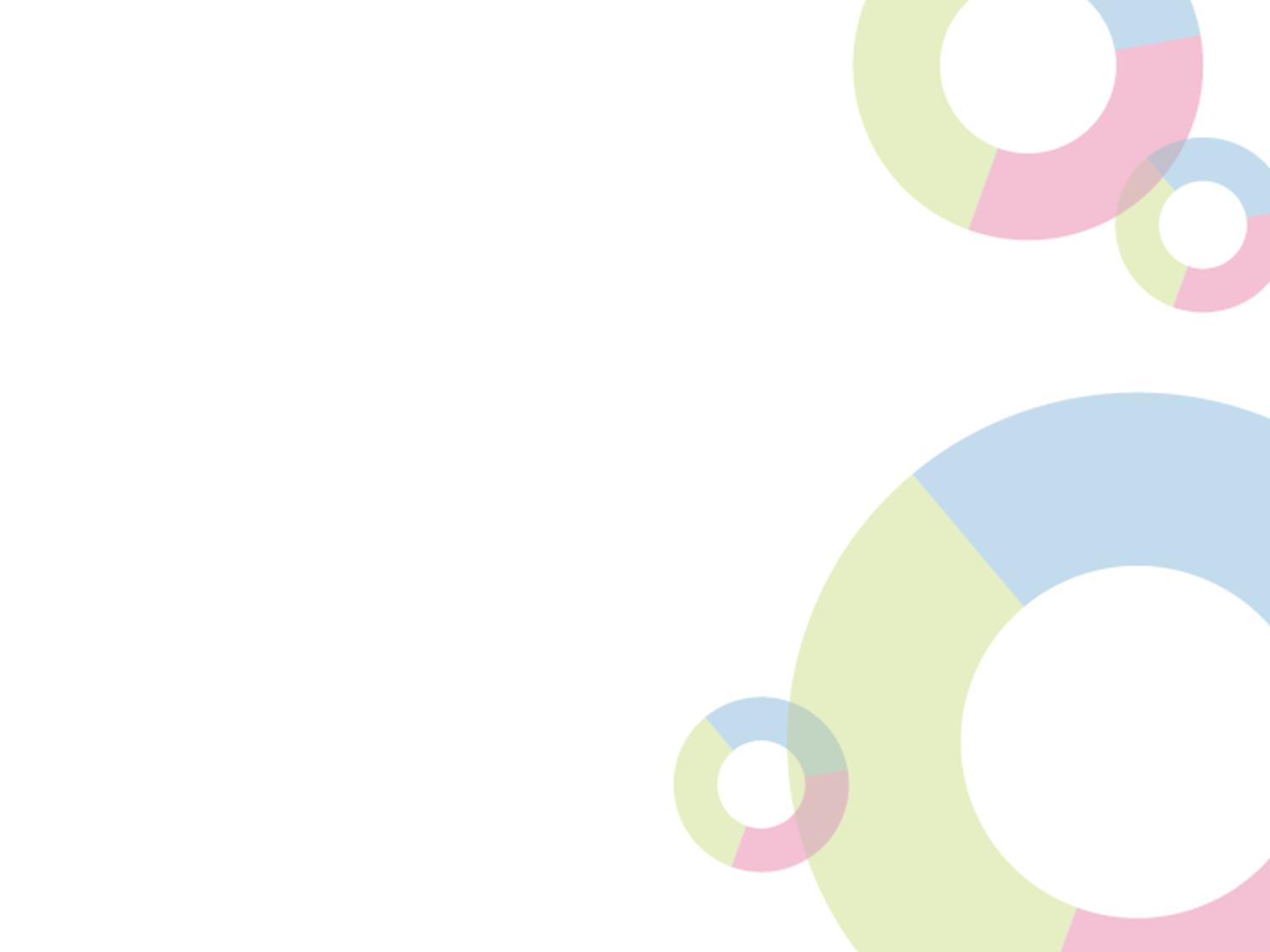 70. výzva IROP„Vybrané úseky silnic II. a III. třídy - II“
Povinné přílohy žádosti o podporu
Projektová dokumentace pro vydání stavebního povolení nebo pro ohlášení stavby
u rekonstrukce/modernizace spočívající pouze v zesílení krytu vozovky,žadatel předkládá PD vč. diagnostického posudku (max. stáří 36 měsíců před SÚ)
PD na různé části stavby – všechny PD
Položkový rozpočet stavby
stavební rozpočet s jednoznačným členěním Z/NZ výdajů a H/V aktivit
připravenost k zahájení ZŘ/VŘ – položkový rozpočet dle V 230/2012 / V 169/2016nejen v PDF, ale i .esoupis/xc4/ExcelVZ/obdobný
ukončení ZŘ/VŘ – dtto + vysoutěžený položkový rozpočet stavby
PD na různé části stavby – všechny položkové rozpočty
Výpočet čistých jiných peněžních příjmů
Čestné prohlášení o skutečném majiteli	 pouze zakládané organ.
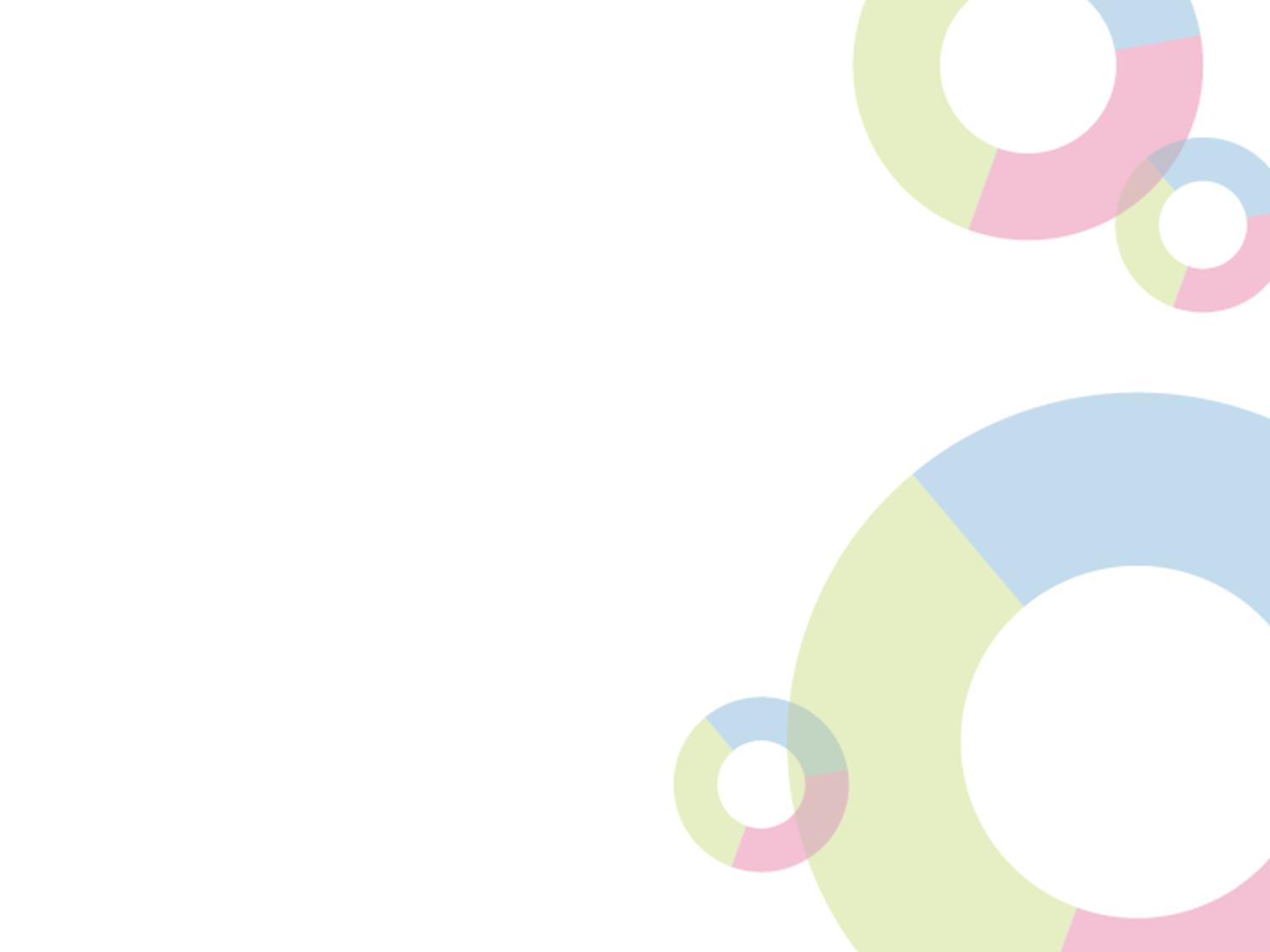 70. výzva IROP„Vybrané úseky silnic II. a III. třídy - II“
Povinné přílohy žádosti o podporu
již NE výpis z rejstříku trestů, doklady k výkupu nemovitostí
Osnova studie proveditelnosti:
zůstává 18 kapitol
kap. 4:	pokud je dotčeno více úseků PRSS, uvést všechny,
kap. 5:	popis znaků rekonstrukce/modernizace komunikace dle Pravidel,			uvedení odkazu na příslušné části PD/DP,			pouze zesílení krytu vozovky – vyplnění tabulky tlouštěk dle PD a DP,			zdůvodnění způsobilosti vyvolaných investic,
kap. 18:	základní postupy zpracování CBA v příloze č. 17 Obecných pravidel			a v nové kap. 2.13 Specifických pravidel,			finanční a ekonomická analýza – FNPV < 0, ENPV > 0,			do studie proveditelnosti žadatel uvádí údaje o dotčené silniční síti			a navazující vstupní údaje do modulu CBA v MS2014+,			změna referenčního období – 30 let od data zahájení realizace pr.,			dopady 2104, 2105, 2106, 2109, 2110, 2111 povinné, žadatel může 			nově zvolit další, nepovinné dopady, ale jejich využití musí odůvodnit.
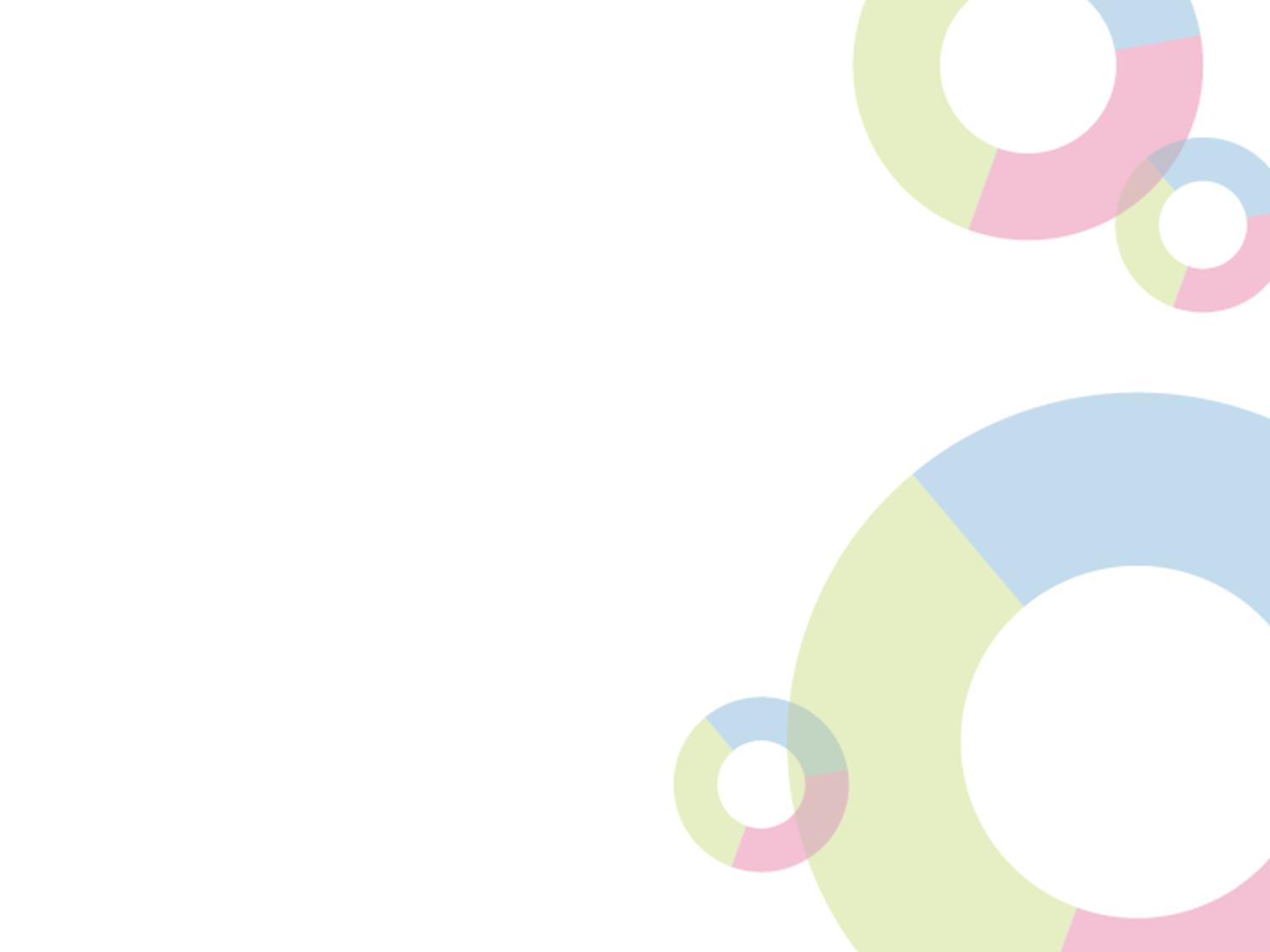 70. výzva IROP„Vybrané úseky silnic II. a III. třídy - II“
Indikátory
7 22 03 - Délka nových silnic II. třídy
7 22 04 - Délka nových silnic III. třídy
7 23 03 - Délka rekonstruovaných silnic II. třídy
7 23 04 - Délka rekonstruovaných silnic III. třídy
Cílová hodnota – k datu ukončení realizace projektu.
Délka úseku financovaného z nezpůsobilých výdajů se nezapočítává.
Pokud je jako vyvolaná investice postavena/rekonstruována „doplňující“ silnice II./III. třídy, započítává se také do indikátoru (bez ohledu na PRSS).
Projekty mostů – Pokud je napojení mostu na průběžný úsek silnice rekonstruováno/modernizováno v souladu s kap. 2.2 Specifických pravidel, do hodnoty indikátoru za projekt se započte i délka tohoto napojení.
V případě rekonstrukce/modernizace jednoho ze dvou jízdních pásů směrově rozdělené čtyřpruhové silnice II. třídy je cílovou hodnotou indikátoru polovina délky osy tohoto jízdního pásu.
chyby v projektech v 1. výzvĚ
Žádost je podána v předepsané formě.
nesoulad mezi informacemi v žádosti o podporu a ve studii proveditelnosti, nesoulad mezi jednotlivými přílohami (např. studie proveditelnosti vs. projektová dokumentace).
Jsou doloženy všechny povinné přílohy a obsahově splňují náležitosti požadované v dokumentaci k výzvě.
některá z povinných příloh chybí,
některá z požadovaných příloh není úplná (např. žádost o stavební povolení), nebo není doložena požadovaném formátu (např. položkový rozpočet stavby – ve výzvě č. 70 je tato povinná příloha zjednodušena).
Projekt je v souladu s podmínkami výzvy.
cílová hodnota indikátoru délky rekonstruovaných silnic neodpovídá hodnotě vycházející z projektové dokumentace a vztahující se k podporovaným aktivitám.
Projekt je zařazen do Regionálního akčního plánu.
předložení projektu, který chybí v platné příloze Regionálního akčního plánu příslušného kraje.
V hodnocení eCBA projekt dosáhne minimálně hodnoty ukazatelů, stanovené ve výzvě.
v doložené analýze CBA projekt nedosáhl požadovaných min. hodnot ukazatelů.
chyby v projektech v 1. výzvĚ
Projekt je svým zaměřením v souladu s cíli a podporovanými aktivitami výzvy.
nebyly splněny požadavky na definici rekonstrukce/modernizace silnice:
stavební úpravy nejsou prováděny v celém úseku v celé šířce komunikace nebo v určité části nenaplňují požadavky definice,
nejde o účelné úpravy směrového či výškového vedení nebo šířkového uspořádání komunikace (ve výzvě č. 70 je tato část definice upřesněna),
jde o prostou výměnu krytu vozovky,
k zesílení krytu vozovky nedochází nad původními podkladními vrstvami,nikoliv v celé tloušťce krytu (ve výzvě č. 70 je tato část definice upravena),
úprava podkladních vrstev má charakter lokálních sanací, není celoplošná.
Projekt respektuje limity způsobilých výdajů, pokud jsou stanoveny.
Minimálně 85 % způsobilých výdajů projektu je zaměřeno na hlavní aktivity pr.
špatné zařazení aktivit/výdajů mezi hlavní a vedlejší, např. mezi hlavní výdaje jsou zařazeny výdaje na vyvolané investice, které spadají do vedlejších,
mezi způsobilé výdaje jsou zařazeny výdaje na zcela nové chodníky, ačkoliv jsou správně nezpůsobilé,
způsobilé výdaje na hlavní aktivity jsou chybně uplatňovány na komunikaci za hranicí křižovatky/úseku prioritní regionální silniční sítě,
výdaje na vyvolané investice nejsou řádně odůvodněné.
Doporučení pro žadatele v SC 1.1
Práce s Obecnými a Specifickými pravidly, dodržování struktury příloh/předepsaných osnov.
Respektovat úpravu vymezení („zkrácení“) referenčního období CBA.
Konzultace připravovaných projektů na specializovaném územním pracovišti pro Královéhradecký kraj.
Volba vhodné etapizace projektů, ukončování etap v druhé polovině roku do září kalendářního roku.
Využít rozšíření způsobilosti vedlejších výdajů (doplňující průzkumy apod.).
Zrychlení/nezpomalování přípravy projektů novostaveb.
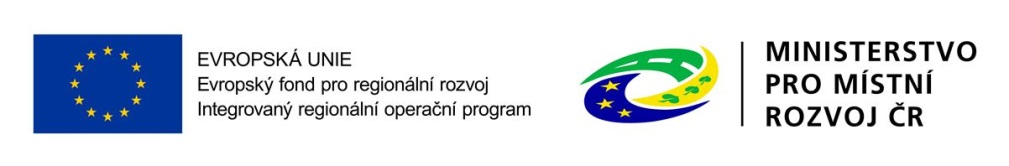 DĚKUJEME VÁM ZA POZORNOSTIng. Rostislav Mazal
Mgr. Martin Janda
Ministerstvo pro místní rozvoj ČR
Odbor řízení operačních programů
martin.janda2@mmr.cz
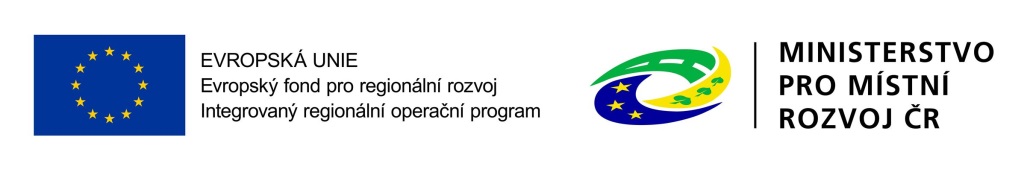 INFORMACEK DALŠÍM VÝZVÁMVE SPECIFICKÉM CÍLISC 1.1
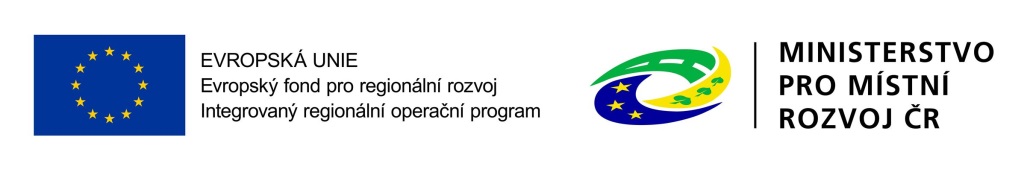 Integrované nástroje
Integrované územní investice (ITI)
Praha, Brno, Plzeň, Ostrava, Hradecko-pardubické aglomerace, Ústecko-chomutovská aglomerace, Olomouc
(podpora aktivit ze SC: 1.1, 1.2, 2.1, 2.2, 2.4 a 3.1)

Integrované plány rozvoje území (IPRÚ)
Karlovy Vary, České Budějovice, Jihlava, Zlín, Liberecko-jablonecká aglomerace, Mladá Boleslav
(podpora aktivit ze SC: 1.1, 1.2, 2.1, 2.2, 2.4 a 3.1)

Komunitně vedený místní rozvoj (CLLD)
Místní akční skupiny – 180 MAS, předloženo 179 strategií k hodnocení, jejich území tvoří obce s méně než 25 tis. obyvateli.
(podpora aktivity ze SC: 1.2, 1.3, 2.1, 2.2, 2.3, 2.4, 3.1 a 3.3)
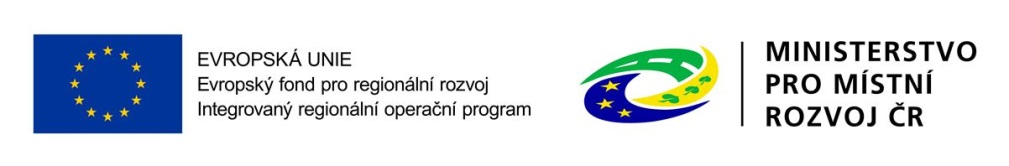 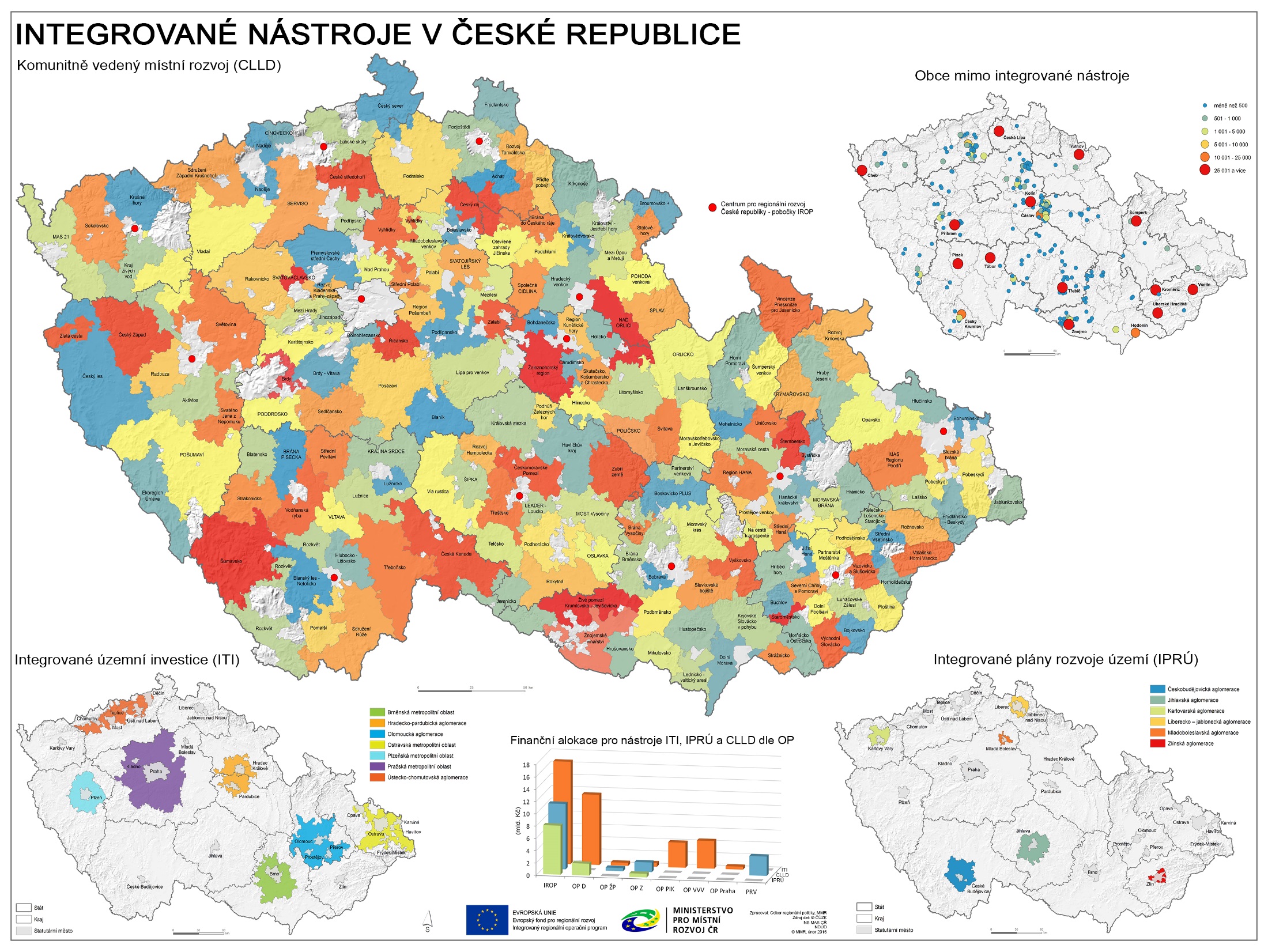 Integrované nástroje
Platí stejné podmínky jako pro individuální projekty v daném  specifickém cíli (způsobilost výdajů, územní zaměření, typů příjemců, veřejné podpory, veřejných zakázek apod.).
Zároveň je nezbytný soulad s danou integrovanou strategií.
Žadatel, který chce realizovat projekt v rámci integrované strategie, musí konzultovat svůj projektový záměr před jeho podáním s nositelem příslušné integrované strategie – získat vyjádření Řídicího výboru nositele v případě ITI/IPRÚ.
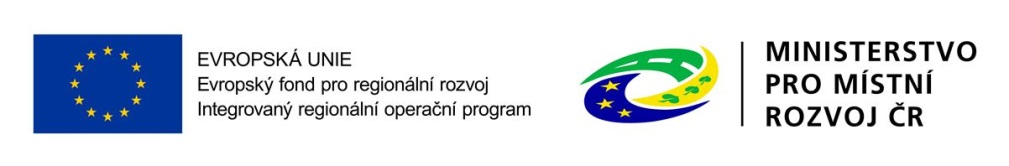 Integrované projekty ITI/IPRÚ
Výzva ŘO IROP na podporu integrovaných projektů.



Výzva nositele IN k předkládání projektových záměrů.
Zpracování projektového záměru žadatelem.
Projednání projektového záměru v pracovní skupině ŘV ITI/IPRÚ.
Vyjádření ŘV ITI/IPRÚ o souladu – nesouladu projektového záměru s integrovanou strategií.
Zpracování žádosti o podporu v MS2014+ žadatelem.
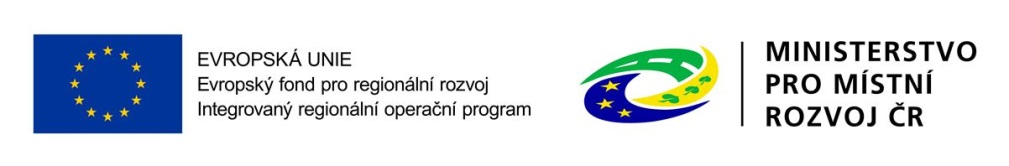 SILNIČNÍ PROJEKTY v metropolitních oblastech ITI a aglomeracích IPRÚ
V rámci ITI/IPRÚ 20% alokace specifického cíle 1.1
Silniční projekty jako dominantní aktivita strategií:
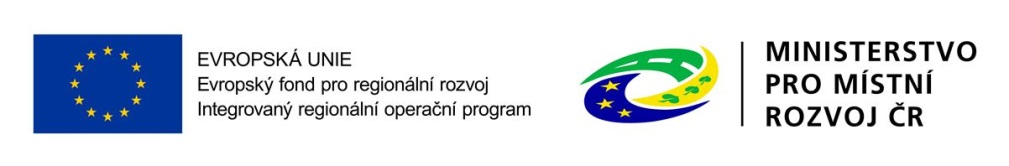 Integrované výzvy pro silnice II. a III. třídy
http://www.dotaceeu.cz/cs/Microsites/IROP/Integrovane-vyzvy
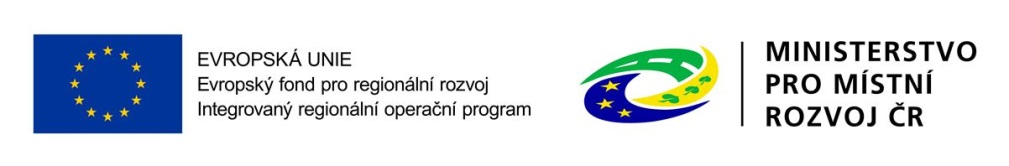 DĚKUJI VÁM ZA POZORNOST
Mgr. Martin Janda
Ministerstvo pro místní rozvoj ČR
Odbor řízení operačních programů
martin.janda2@mmr.cz
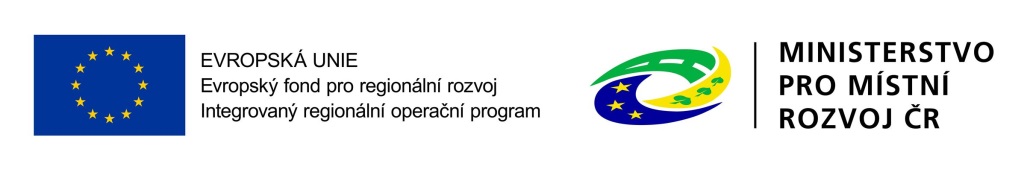